May 2023
Future of Food Packaging | More Sustainable Food Packaging
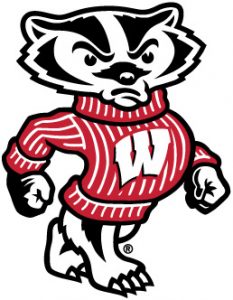 Future of Food Packaging | More Sustainable Food Packaging - Shared by  claire@packagingtechnologyandresearch.com | 612.807.5341
1
ABOUT PTR Dr. Claire Sand thinks “all food packaging all the time”
Claire’s mission is to enable a more sustainable food system with science and value chain innovations that more sustainably increases food shelf life and prevents food waste

35+ years of food packaging experience
Ranks innovative packaging science and value chain solutions to extend shelf life
Generates implementation roadmaps and aligns business cases

IFT Fellow, Riester-Davis-Brody life-time achievement in food packaging award recipient
Doctorate in Food Science and Nutrition at University of Minnesota 
MS and BS in Packaging at Michigan State University
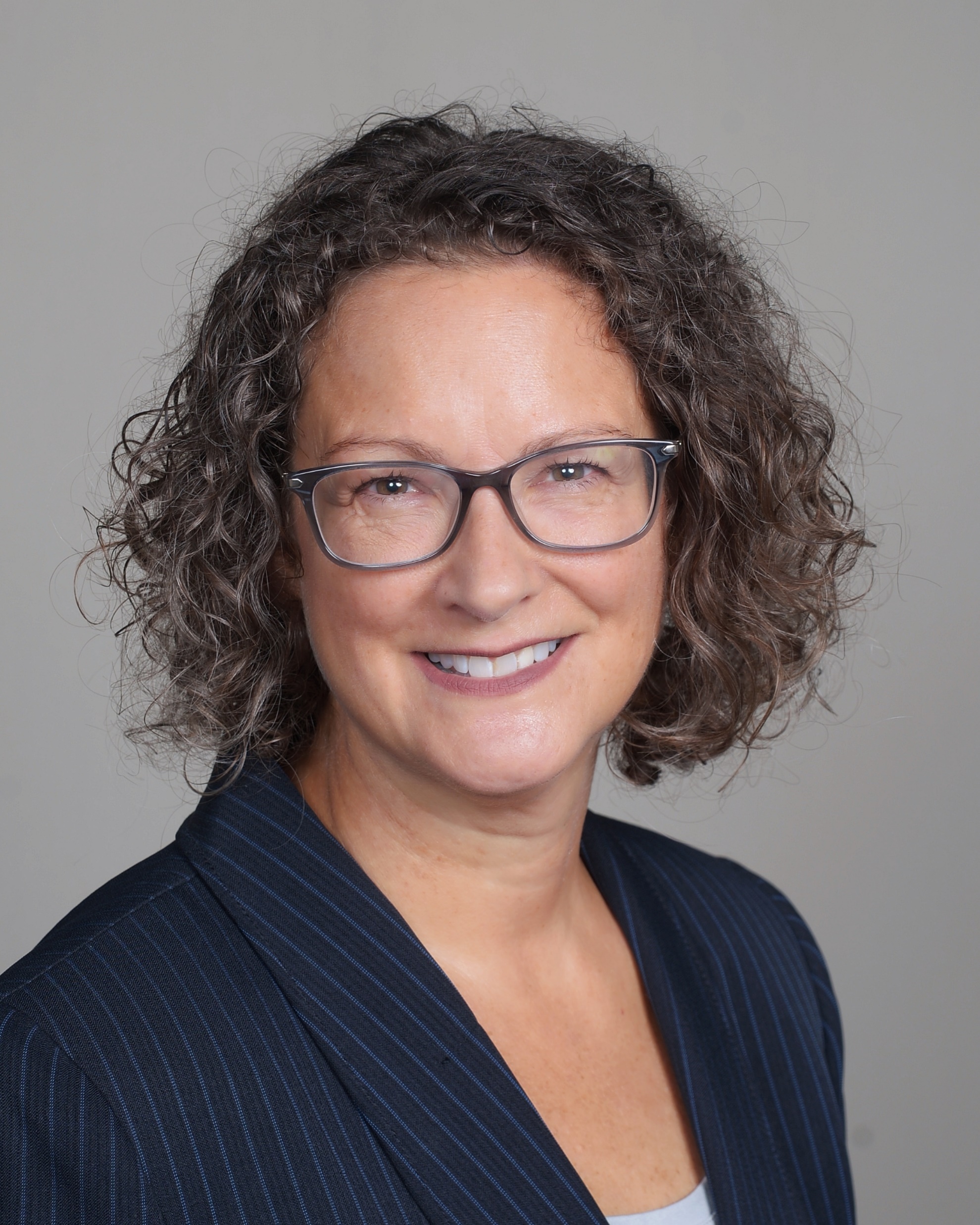 Owner
Adjunct 
Professor
Monthly 
Columnist
Current Leadership & Editorial Boards
Recent 
Awards
Advisor 
Food Waste Repackaged
CoChair  
Consortium  on 
Food Waste
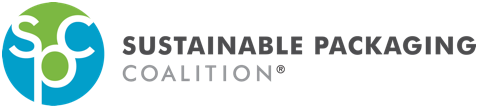 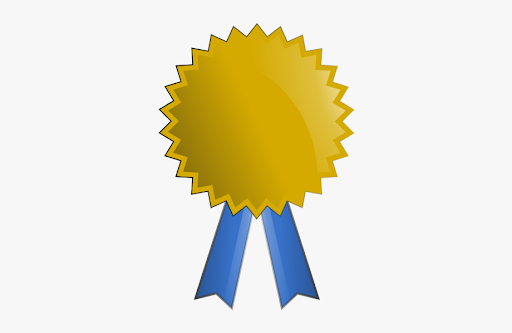 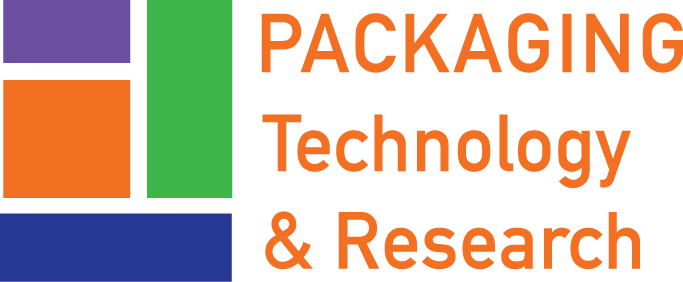 Riester-Davis-Brody 
Food Packaging 
Lifetime Achievement Award
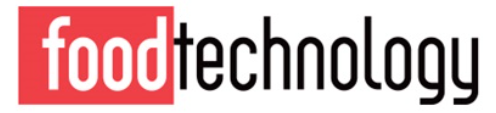 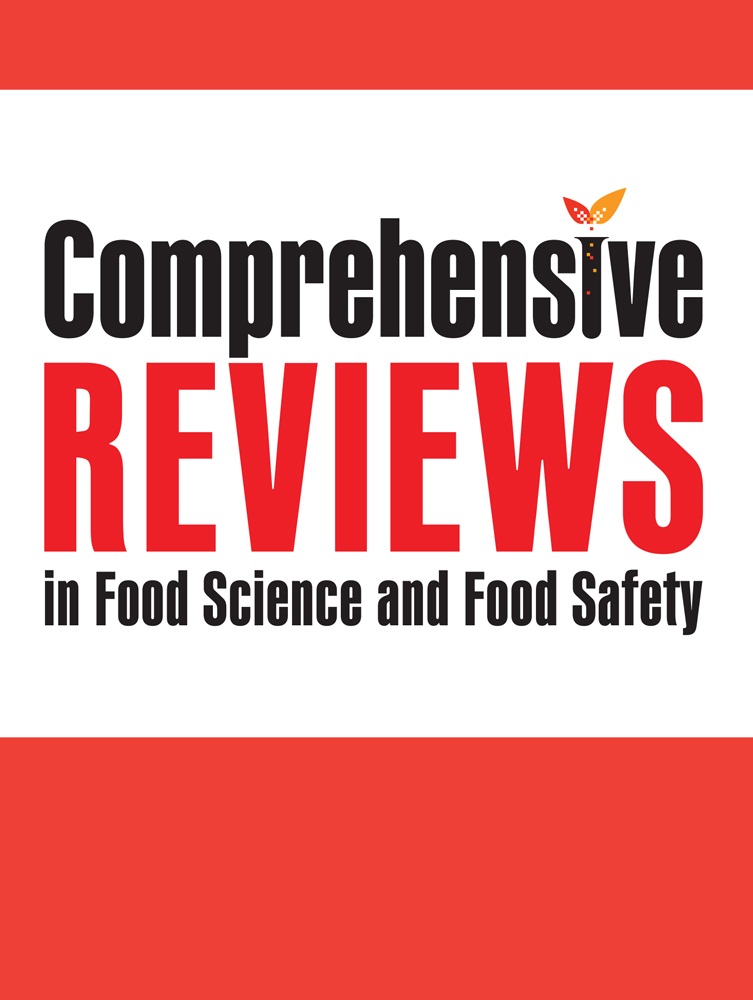 Executive Board
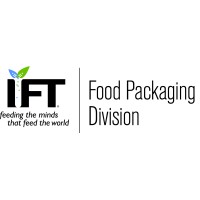 Editorial Board
Associate Editor
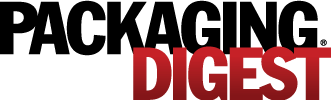 Reviewer
National Science Foundation
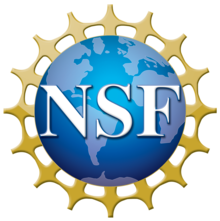 IFT Fellow
Editorial Board
2
Future of Food Packaging | More Sustainable Food Packaging - Shared by  claire@packagingtechnologyandresearch.com | 612.807.5341
PTR’s WORLD Packaging Science and Value Chain Expertise
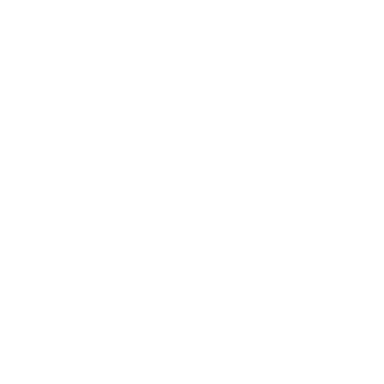 Technology
Business Case Building
Topics include:
Intelligent Packaging
Value Chain Drivers
Future of 
Food Packaging
Active 
Packaging
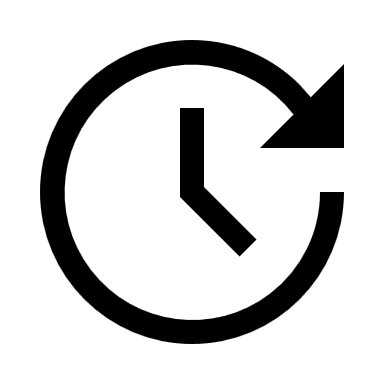 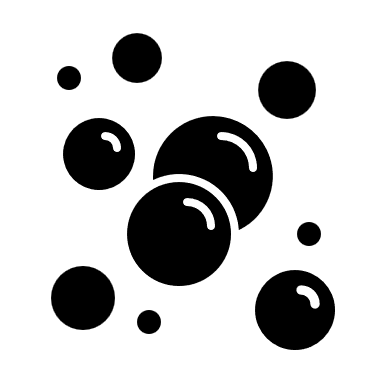 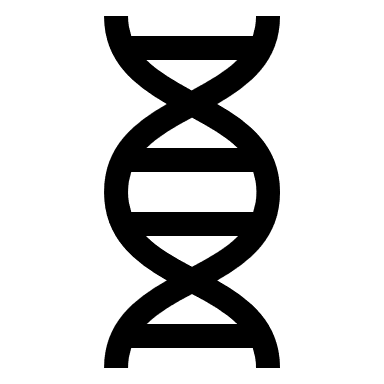 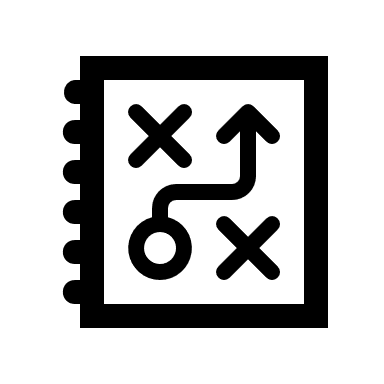 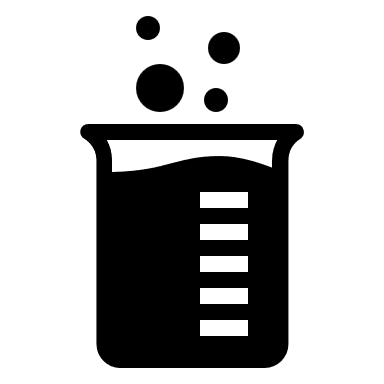 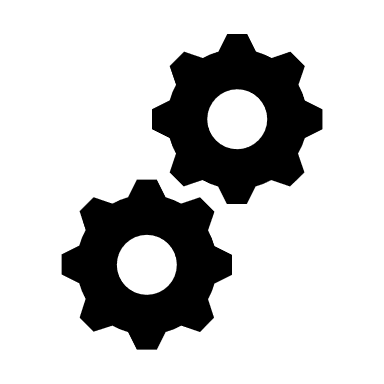 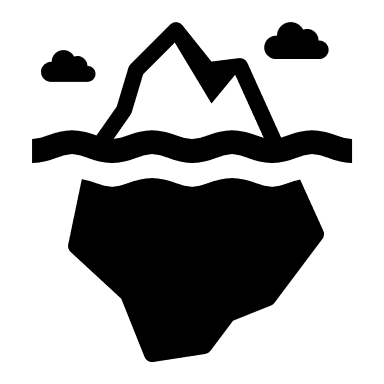 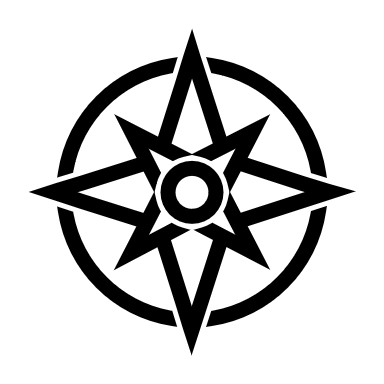 Process & Package Interactions
Migration Complexities
Global Research Institutes
Material Science
Our solutions are tailored to client needs
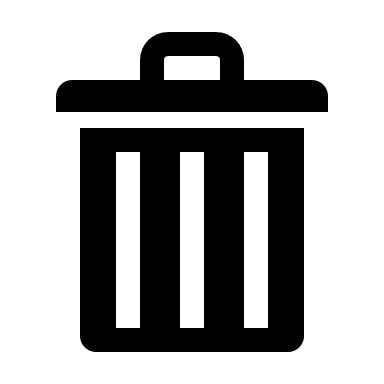 Consumer Research on Sustainability
More Sustainable Packaging
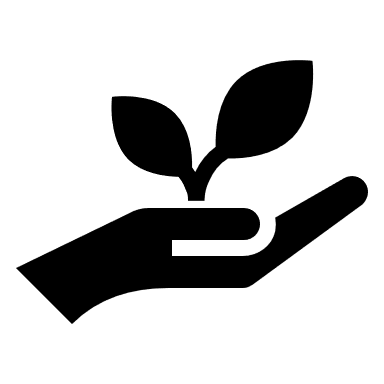 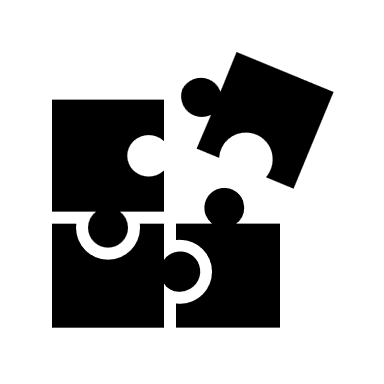 Food Waste
3
612.807.5341 / claire@packagingtechnologyandresearch.com / PackagingTechnologyAndResearch.com
Future of Food Packaging | More Sustainable Food Packaging - Shared by  claire@packagingtechnologyandresearch.com | 612.807.5341
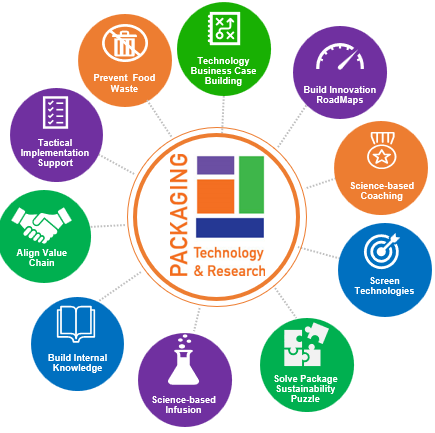 ABOUT PTRSelected Clients
Food Industry                           Packaging Industry	              Associations
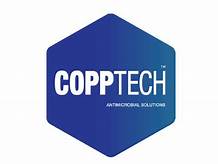 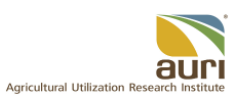 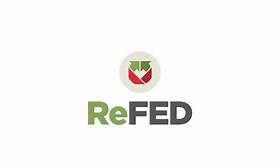 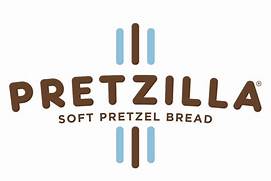 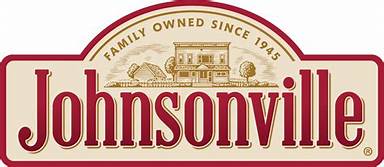 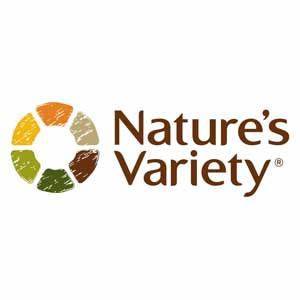 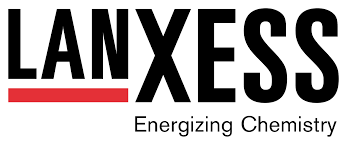 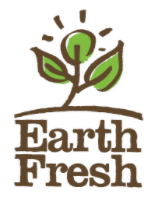 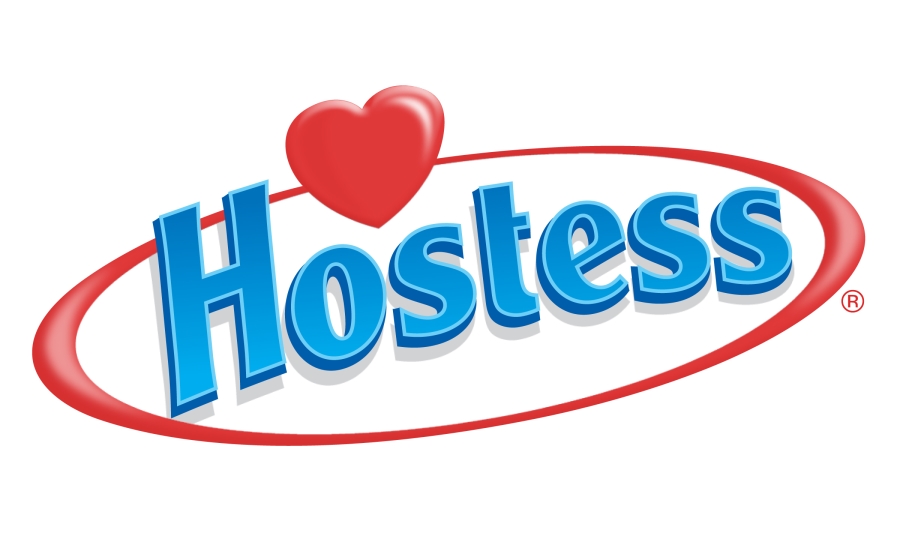 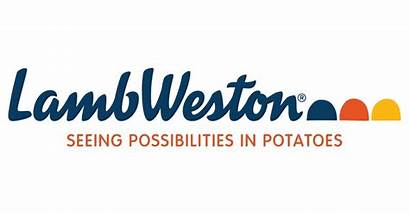 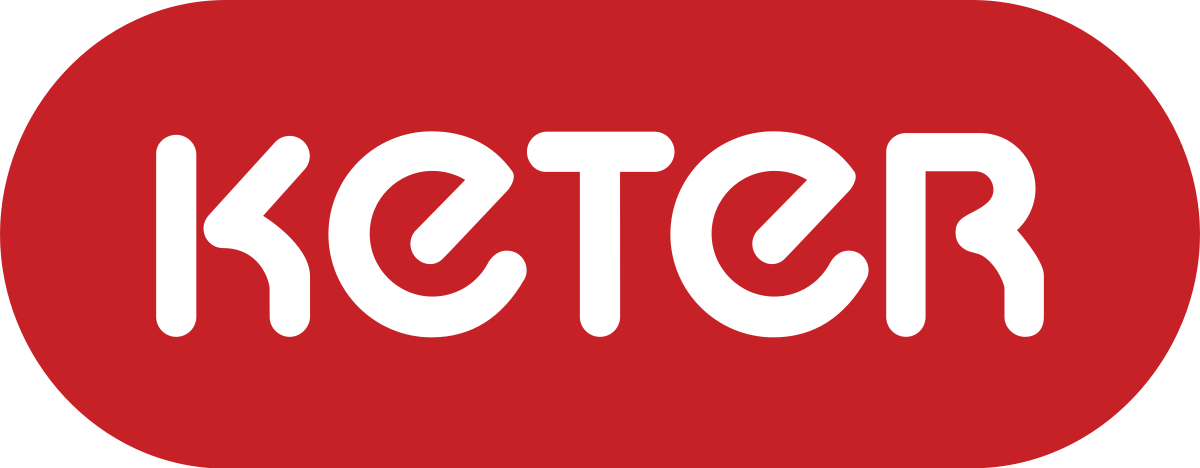 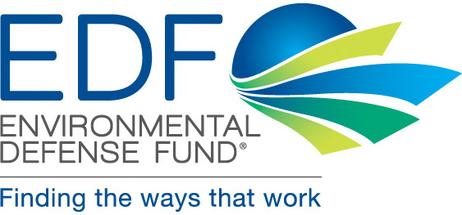 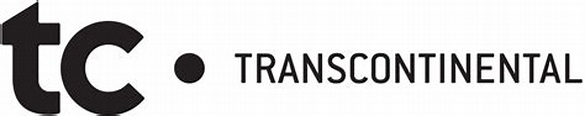 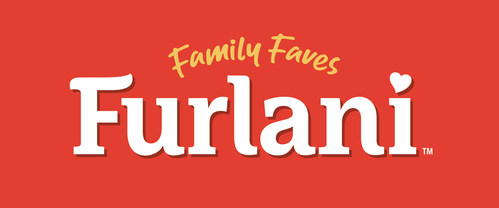 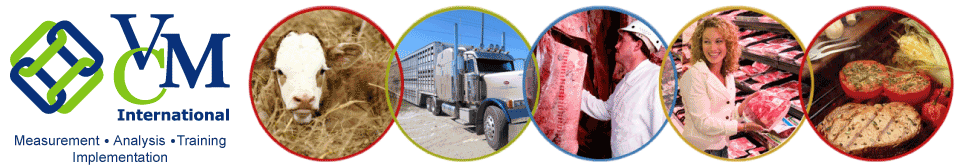 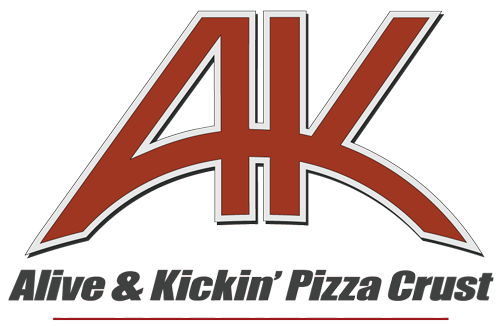 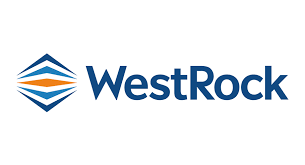 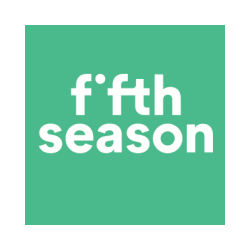 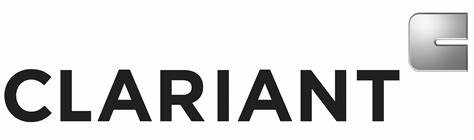 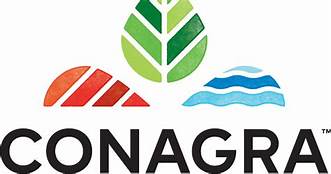 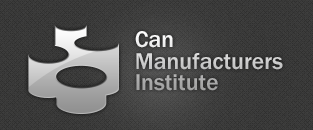 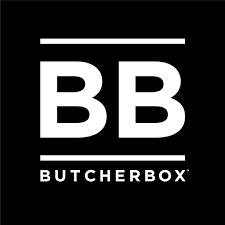 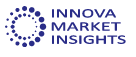 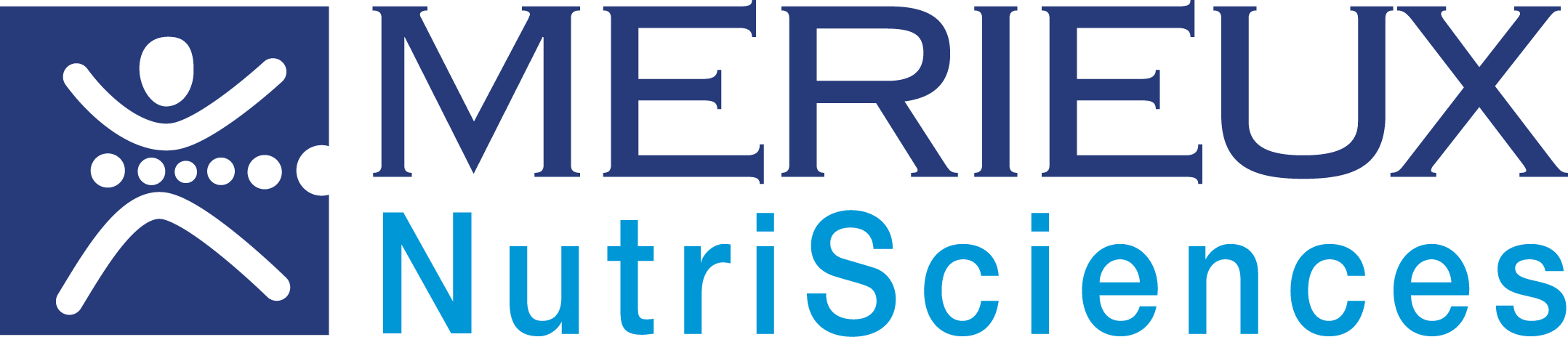 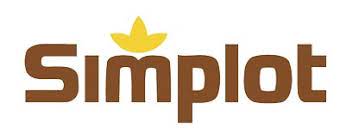 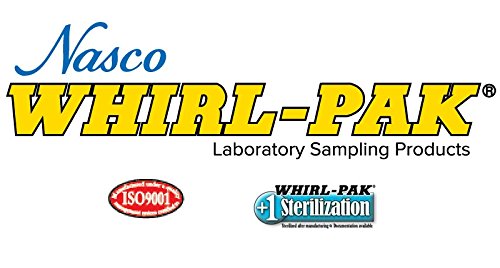 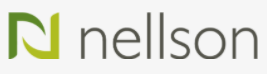 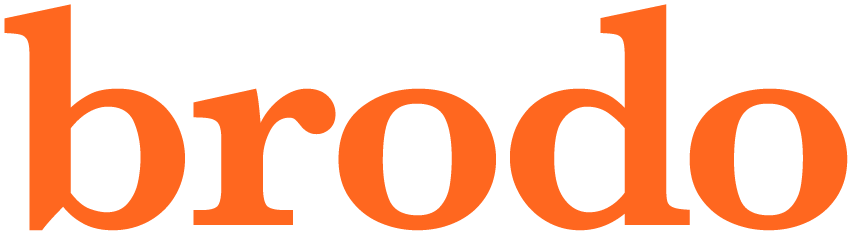 4
Future of Food Packaging | More Sustainable Food Packaging - Shared by  claire@packagingtechnologyandresearch.com | 612.807.5341
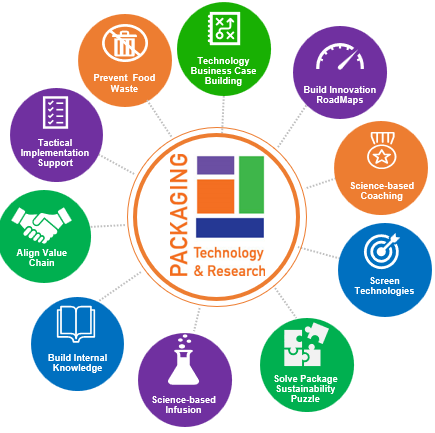 ABOUT PTR  Our Services – 4 areas
Problem Solving & Technical Consulting
Food Waste Reduction
More Sustainable Packaging
Strategy & Roadmaps
We help uncover and shine a spotlight on what’s working and what is NOT to help our clients take bold steps rooted in science-based packaging expertise. 

CLIENTS: PACKAGING AND FOOD COMPANIES & LEGAL FIRMS
We steer our clients’ futures by developing  science-based, systems-thinking strategies and roadmaps to ensure both an intelligent plan and a strong business case. 

CLIENTS: PACKAGING AND FOOD COMPANIES AND ASSOCIATIONS
We unlock the optimal blend of food and packaging science, value chain experience, and consumer insights to achieve more sustainable packaging for our clients.

CLIENTS: PACKAGING AND FOOD COMPANIES AND ASSOCIATIONS
We empower our clients with packaging solutions to prevent food waste, meet bold commitments on addressing UNSDGs, food justice, hunger, and GHG. reduction

CLIENTS: PACKAGING AND FOOD COMPANIES AND ASSOCIATIONS
5
Future of Food Packaging | More Sustainable Food Packaging - Shared by  claire@packagingtechnologyandresearch.com | 612.807.5341
More Sustainable Packaging
More Sustainable PackagingTake-Aways
Packaging’s role in moving the dial on a more sustainable food system is more appropriately focused on preventing food waste
Where we are now demands focus on moving the dial
>Sourcing - Biomass-derived PE and PET are drop-in solutions
> Disposal - Value chain, design and systems thinking is needed
Fundamental shifts have promise
Future of Food Packaging | More Sustainable Food Packaging - Shared by  claire@packagingtechnologyandresearch.com | 612.807.5341
6
How it happens Achieving a More Sustainable Food System
Less 
Food Waste
More Sustainable 
Packaging
More Sustainable 
Food System
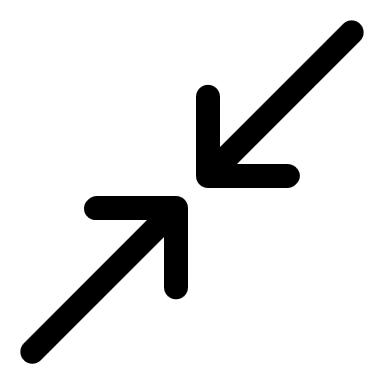 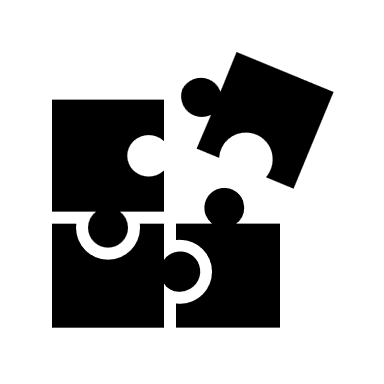 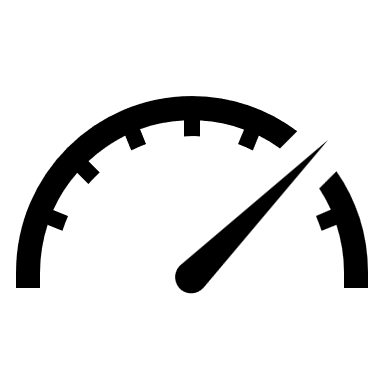 ------------------------------------------------------------- Guided Package Material Switching
Conducted value chain analysis that identified 287 product, process, and package solutions with 1.1 billion pounds in reduced food waste for 6 Minnesota crops - AURI
Sourced, screened, and ranked intelligent packaging options to reduce food waste by 10% and 15% and improve food safety and reduce labor associated with the product use for a QSR suppliers
Defined QSR value chain drivers to build the business case for packaging that decreases food waste
Ranked packaging solutions to reduce food waste by category impact and feasibility to channel research and development for multi-industry stakeholder groups for food and packaging companies - ReFED
Discerned 5 different package sourcing implications by varying scopes on LCAs in the fresh produce industry
Pinpointed package material sustainability differences using Forensic LCA and analysis
Identified, sourced, and developed 50+ more sustainable material options for 3 structures with the same product shelf life and operational performance solutions that provided a 10-46% reduction in climate change
Identified, sourced, and developed 156 solutions that provided a 10-212% reduction in climate change

Package design for 15+ entrepreneurs seeking to connect brand and product characteristics to more sustainable packaging 
Employed advanced material science to construct 4 more sustainable packaging systems
Achieved 5 more sustainable packaging designs by linking value chain needs with internal constraints
Redesigned packaging systems to meet QSR needs and lower the total environmental footprint
Conducted directional Consumer Research to guide decision making on 6 more sustainable packaging options in the meat industry
Employed UNSDG Target 12 to link more sustainable packaging and food waste for 3 major brands

Defined sustainability strategy for a company with 12 packaged food brands

Built the Business Case for more sustainable packaging using value chain drivers of retailer, consumers, and post-consumer handlers for 15+ products
-------------------------------------------------------------- Refined Package Design
7
Future of Food Packaging | More Sustainable Food Packaging - Shared by  claire@packagingtechnologyandresearch.com | 612.807.5341
How it happens More Sustainable Packaging
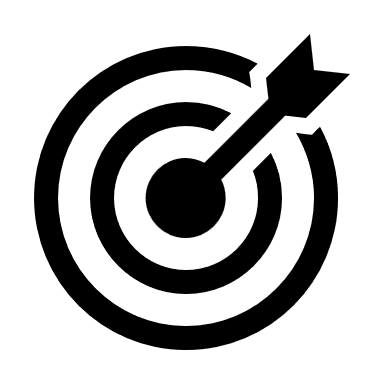 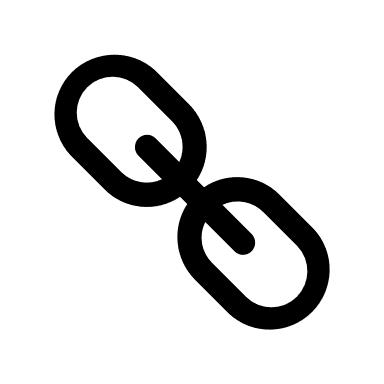 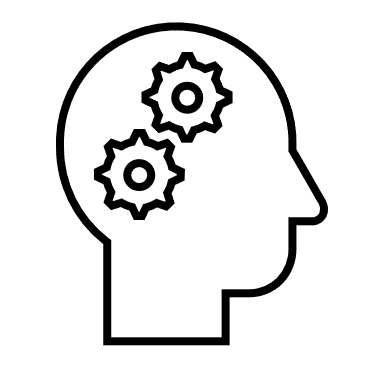 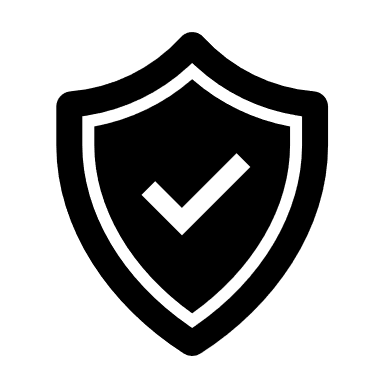 Achievable
Uses what is viable in 1,3,5 years within defined constraints
Rationale
Actually be more sustainable and not reduce product shelf life
Defensible
Be communicated to retailer, consumers, and post-consumer handlers
in a meaningful manner
Linked
Aligns with retailer, consumers, and post-consumer handler needs and targets
Future of Food Packaging | More Sustainable Food Packaging - Shared by  claire@packagingtechnologyandresearch.com | 612.807.5341
8
612.807.5341 / claire@packagingtechnologyandresearch.com / PackagingTechnologyAndResearch.com
How it happensMore Sustainable Packaging Prevents Food Waste
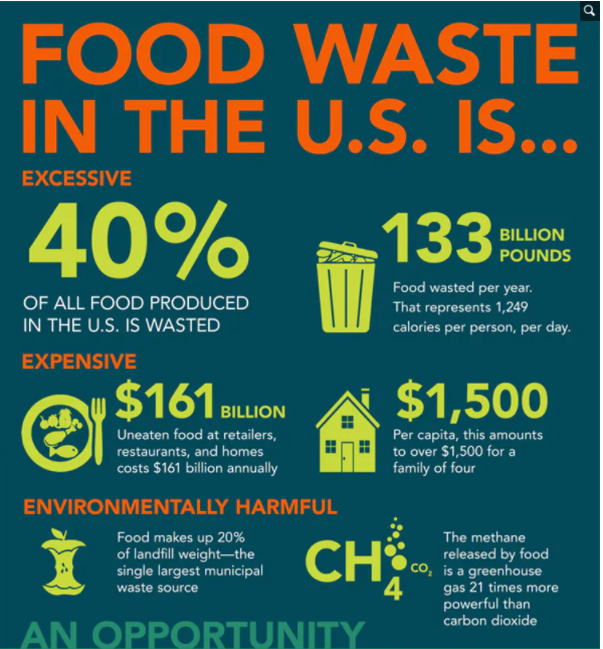 If food waste was a country, it would rank 3rd in CO2eq behind China and the United States
Science-based and value-chain based packaging solutions to prevent food waste are abundant
Different foods demand different packaging requirements
A pragmatic- and science-based approach ranks packaging solutions by their ability to halt major degradative reactions
More sustainable packaging does not increase and instead prevents food waste
Future of Food Packaging | More Sustainable Food Packaging - Shared by  claire@packagingtechnologyandresearch.com | 612.807.5341
9
How it happens  A comparative impact of packaging is essential
A complete picture of the impact that packaged food has on the environment is needed for perspective
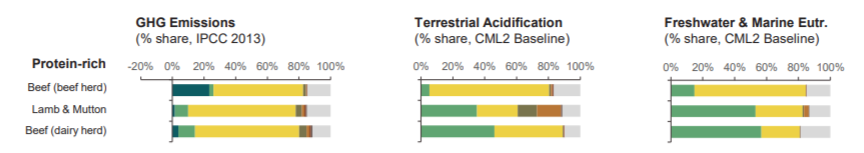 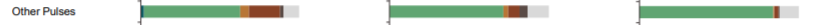 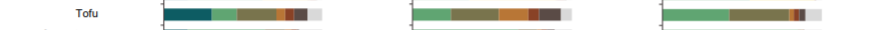 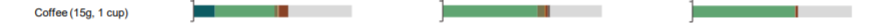 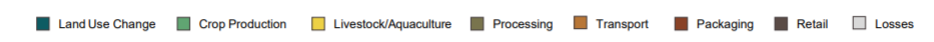 Poore and Nemecek, 2018
Future of Food Packaging | More Sustainable Food Packaging - Shared by  claire@packagingtechnologyandresearch.com | 612.807.5341
10
How it happensA comparative impact of packaging is essential
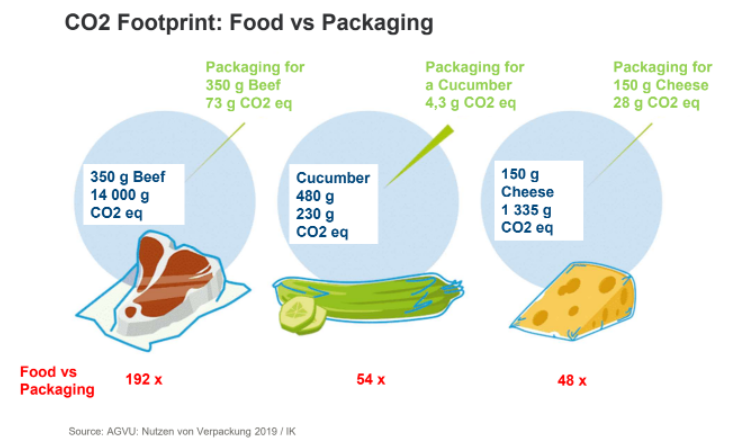 CO2 Footprint: Food 
vs 
Packaging
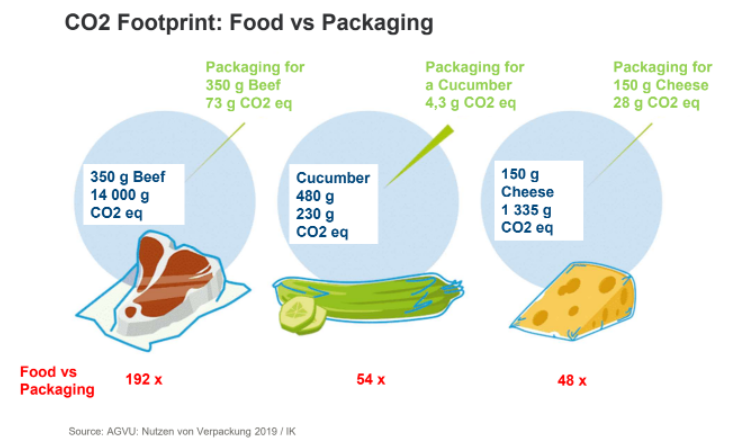 Future of Food Packaging | More Sustainable Food Packaging - Shared by  claire@packagingtechnologyandresearch.com | 612.807.5341
11
How it happensSolutions to FLW vary in impact
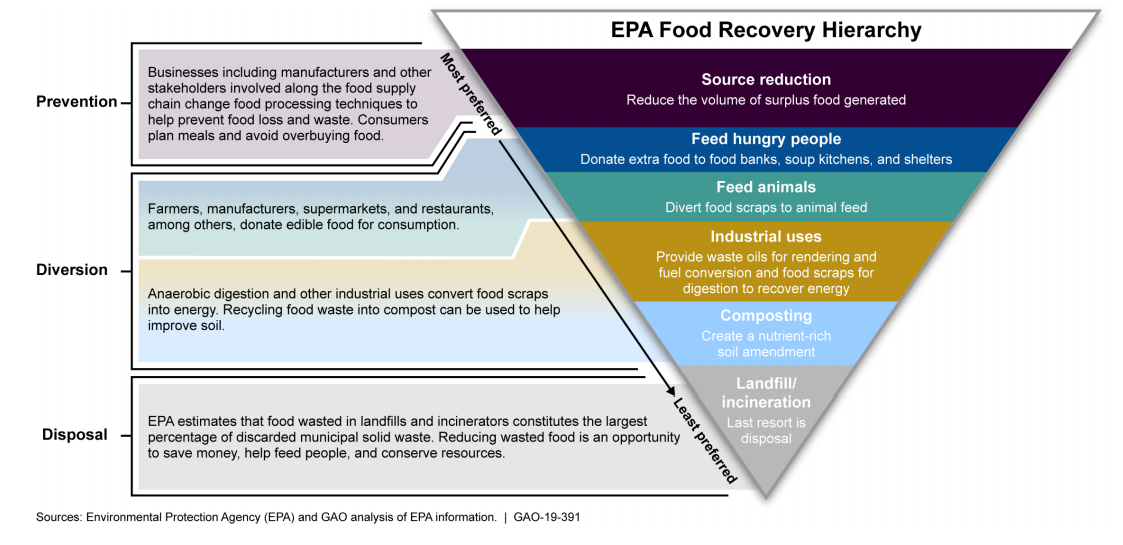 PREVENTION - SOURCE REDUCTION
Analysis identified viable projects including: AURI coproducts for human consumption and AURI focus on farms and processors
DIVERSION - FEED ANIMALS
AURI coproducts for animal consumption; PTR analysis identified viable projects in this arena



DIVERSION INDUSTRIAL USES
AURI bio-derived energy; PTR analysis identified WTE viable projects
(EPA.gov)
Future of Food Packaging | More Sustainable Food Packaging - Shared by  claire@packagingtechnologyandresearch.com | 612.807.5341
12
[Speaker Notes: EPA Food Recovery Hierarchy demonstrates that the most environmental impact from reducing food waste can be achieved by “Source Reduction”, meaning preventing food waste]
How it happensOxidation Assessment
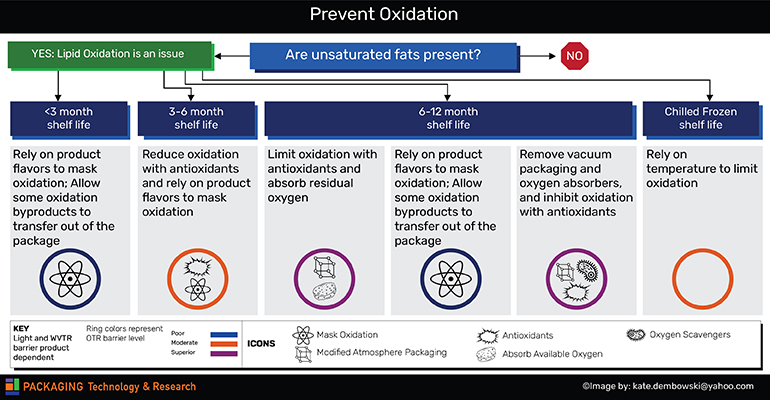 13
Future of Food Packaging | More Sustainable Food Packaging - Shared by  claire@packagingtechnologyandresearch.com | 612.807.5341
How it happensMoisture Gain/Loss Assessment
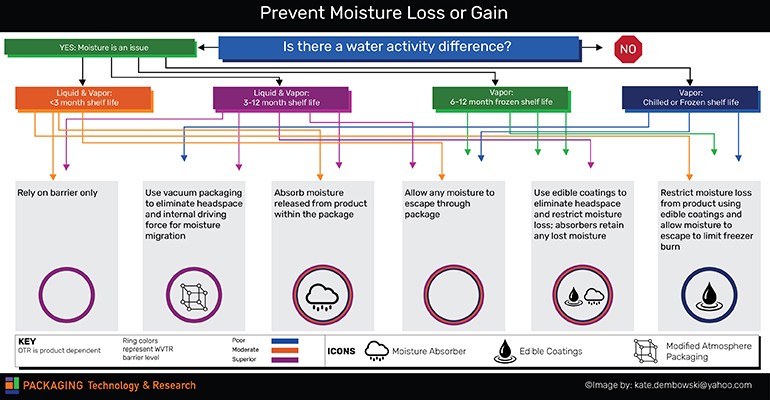 14
Future of Food Packaging | More Sustainable Food Packaging - Shared by  claire@packagingtechnologyandresearch.com | 612.807.5341
How it happens Microbial Assessment
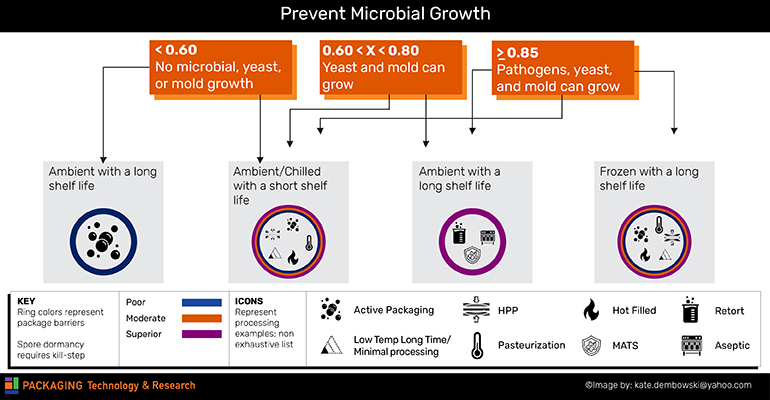 15
Future of Food Packaging | More Sustainable Food Packaging - Shared by  claire@packagingtechnologyandresearch.com | 612.807.5341
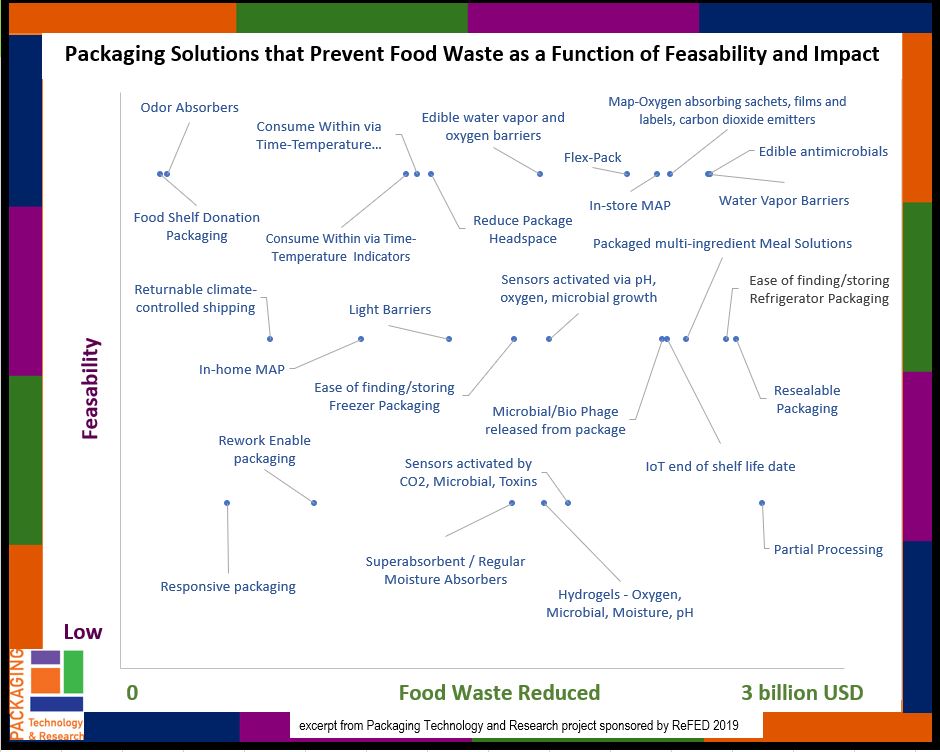 MORE Sustainable Packaging Prevents Food Waste
16
Future of Food Packaging | More Sustainable Food Packaging - Shared by  claire@packagingtechnologyandresearch.com | 612.807.5341
How it happens Least Food Waste with the Most Sustainable Packaging
More Sustainable Packaged Food
More Sustainable Packaging
Less Food Waste
Sustainability means less food waste and more sustainable packaging
Labeling to increase sorting and collection
Light Responsive O2  Scavenging
Systems Solutions
Paperboard COC
In-store MAP
Sustainably sourced 
bioderived recyclable polymers
TTIs
Integrated IoT/IoP with CWI & packaging disposal directions
Compostable polymers in focused venues
O2 absorbing films 
and sachets, 
CO2 emitters
 and MAP
Separable packaging
CWI via TTI
Edible antimicrobials
Improved systems for collection, sorting, processing of recyclables and compostables
Polymer science: Responsive packaging
Returnable climate controlled shipping
Polymer science: More Recyclable Packaging
Flex-Pack
Future of Food Packaging | More Sustainable Food Packaging - Shared by  claire@packagingtechnologyandresearch.com | 612.807.5341
17
More Sustainable Packaging
More Sustainable PackagingTake-Aways
Packaging’s role in moving the dial on a more sustainable food system is more appropriately focused on preventing food waste
Where we are now demands focus on moving the dial
>Sourcing - Biomass-derived PE and PET are drop-in solutions
> Disposal - Value chain, design and systems thinking is needed
Fundamental shifts have promise
Future of Food Packaging | More Sustainable Food Packaging - Shared by  claire@packagingtechnologyandresearch.com | 612.807.5341
18
Packaging Life Cycle
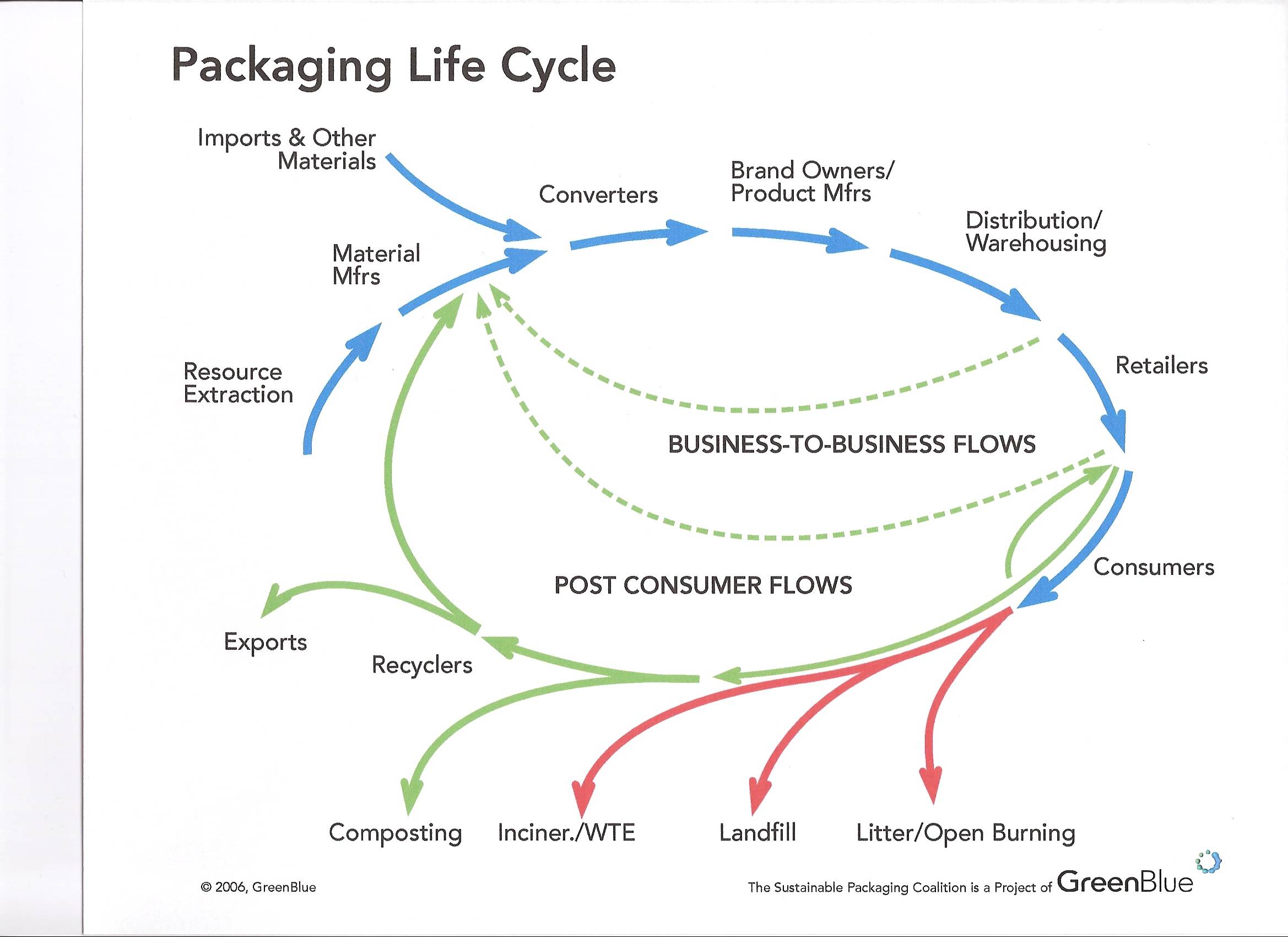 19
Future of Food Packaging | More Sustainable Food Packaging - Shared by  claire@packagingtechnologyandresearch.com | 612.807.5341
The Waves of Sustainability
20
Future of Food Packaging | More Sustainable Food Packaging - Shared by  claire@packagingtechnologyandresearch.com | 612.807.5341
WHERE WE ARE NOW 
 More Sustainable Packaging Prevents Food Waste
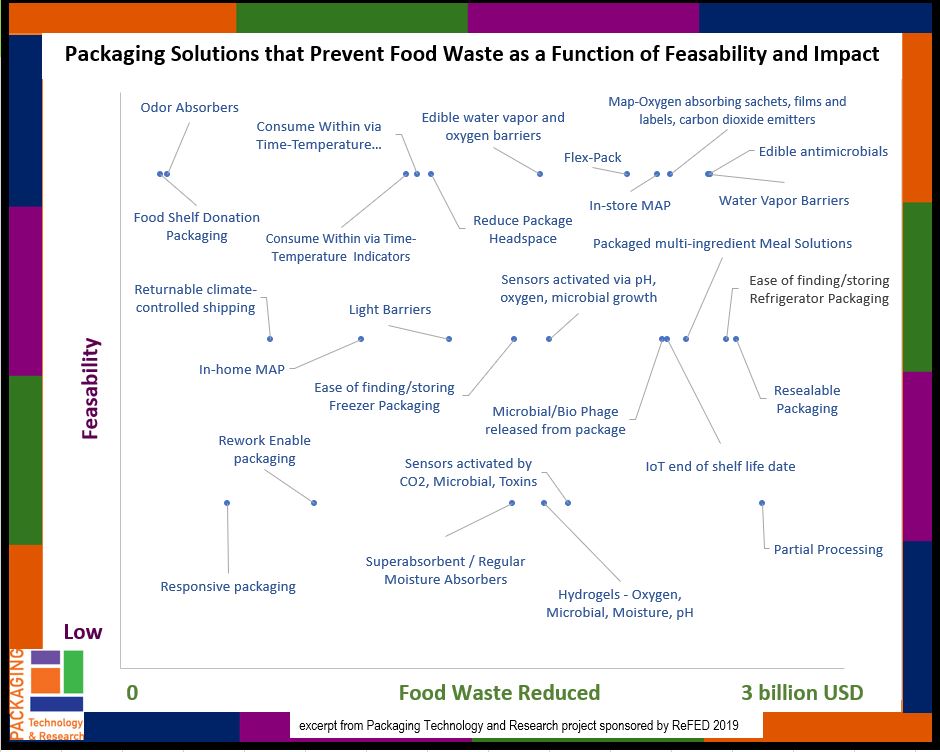 WHERE WE ARE NOW l More Sustainable Packaging Prevents Food Waste
21
Future of Food Packaging | More Sustainable Food Packaging - Shared by  claire@packagingtechnologyandresearch.com | 612.807.5341
WHERE WE ARE NOW  Tailwinds
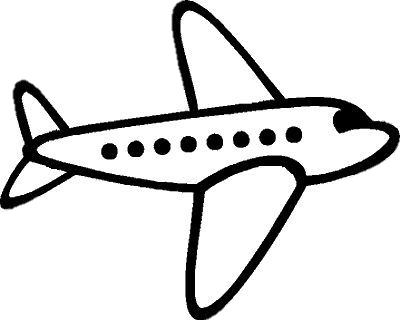 Focus on the End Game 
More sustainable food system is advancing 
UNSDGs link food waste and packaging
Business case can align
Packaging has power
5th Industrial Revolution linking information with emotions
Unique position/power of Retailers
Shared Value 
Design innovation
Material science delivers
100% Bioderived PET advance
Compostable un-reality is eminent
Chemical and mechanical recycling finesse
22
Future of Food Packaging | More Sustainable Food Packaging - Shared by  claire@packagingtechnologyandresearch.com | 612.807.5341
WHERE WE ARE NOWHeadwinds
Packaging Industry not leading in a concerted manner
-    Reactionary Industry Leadership remains after trust has eroded
   “we have been here before” feeling from established leaders
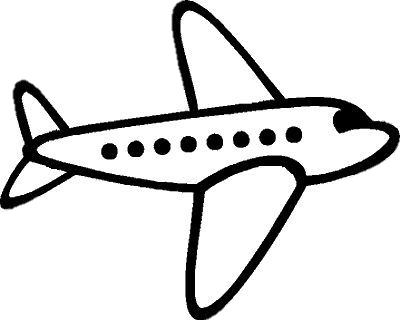 Social pressure not Science dominate discussion
-    Consumer opinions are no fact based
Legislation lack scientific understanding 
Brands are being bullied into bad decisions
Lack of Responsibility
-   Lack of focus on common need for collection and sorting
   Brands and packaging industry continue to erode trust
   Investment disconnected to End Game
23
Future of Food Packaging | More Sustainable Food Packaging - Shared by  claire@packagingtechnologyandresearch.com | 612.807.5341
WHERE WE ARE NOW Options
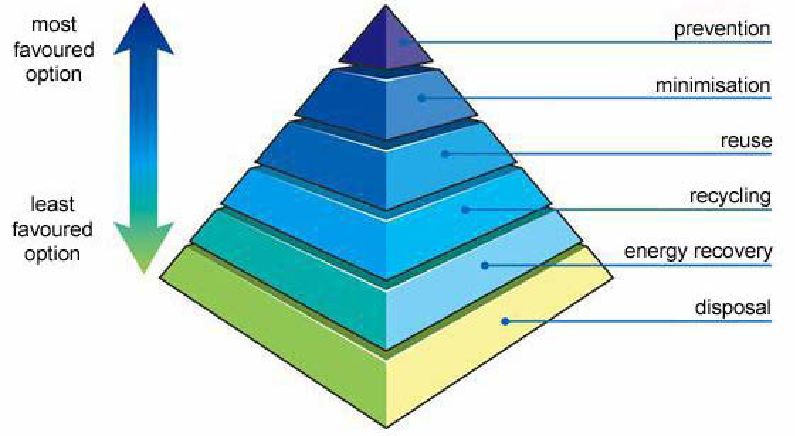 24
Future of Food Packaging | More Sustainable Food Packaging - Shared by  claire@packagingtechnologyandresearch.com | 612.807.5341
SOURCING  
Reduce
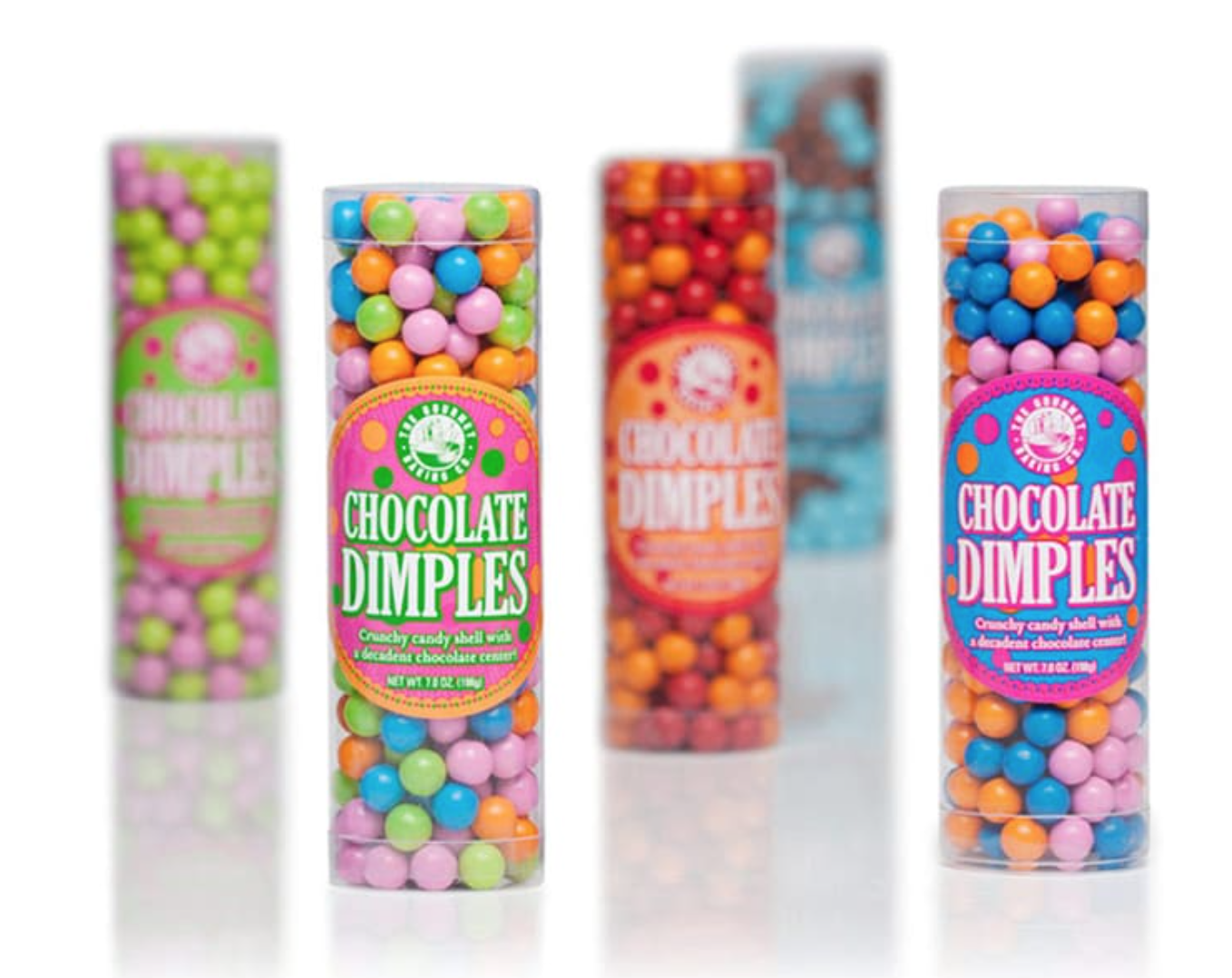 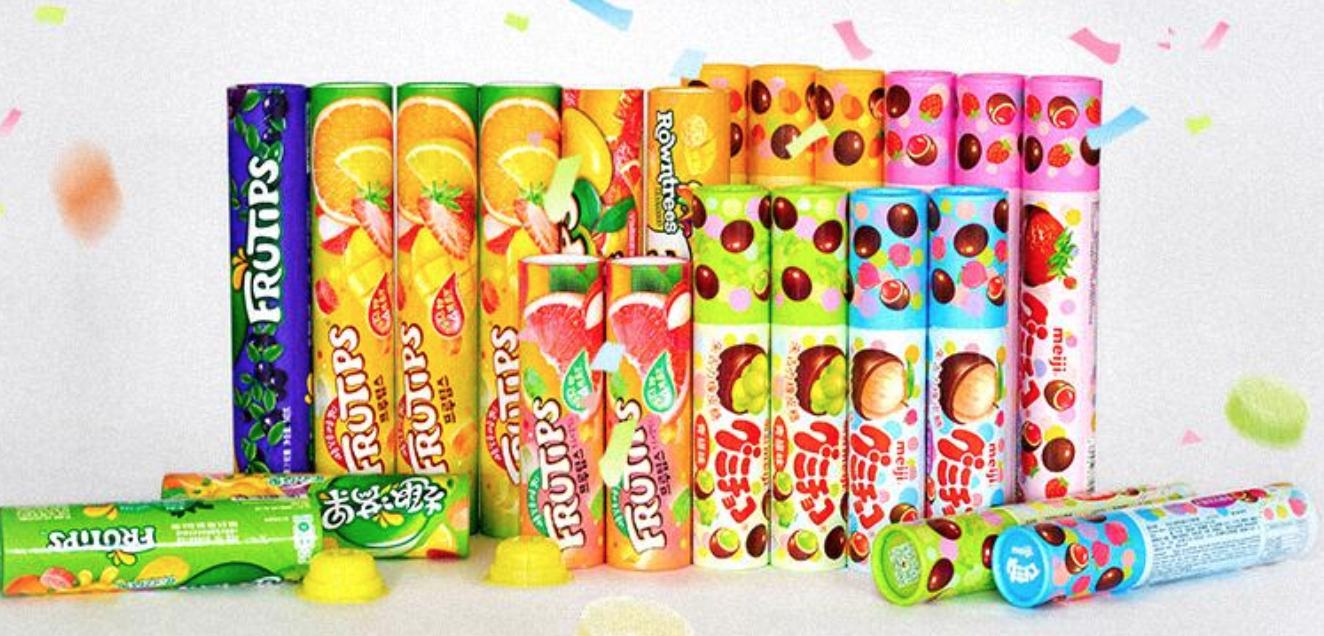 Increase direct product package contact
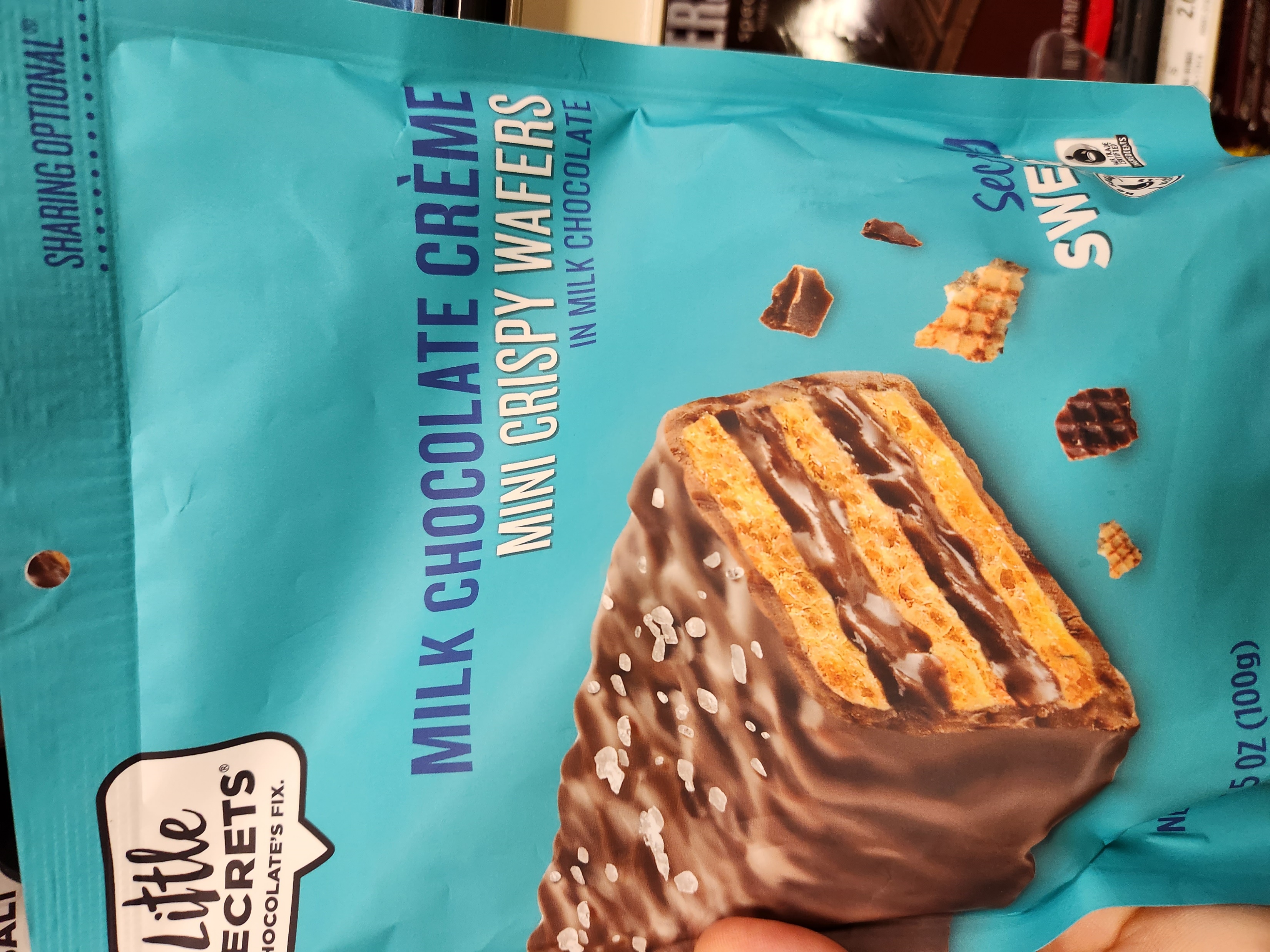 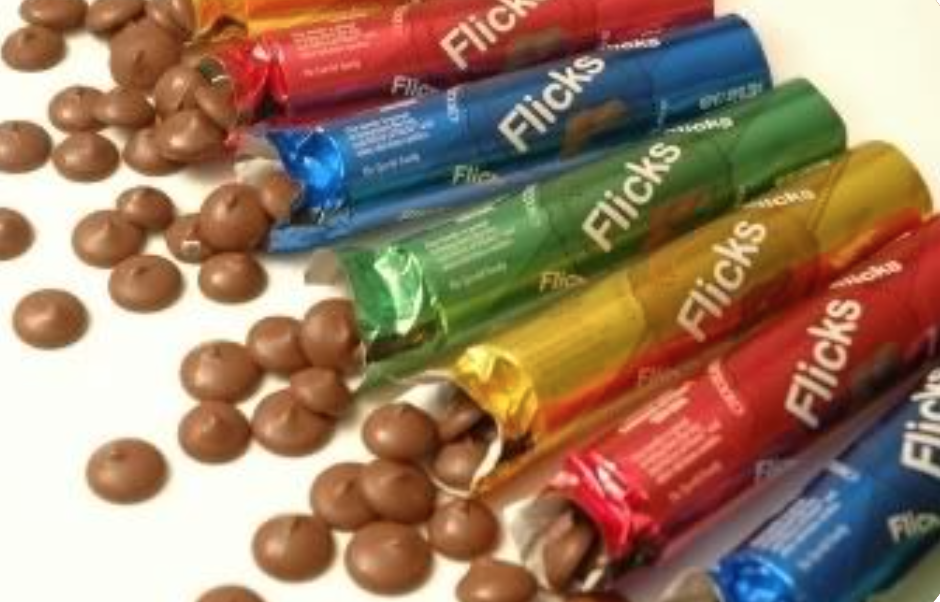 25
Future of Food Packaging | More Sustainable Food Packaging - Shared by  claire@packagingtechnologyandresearch.com | 612.807.5341
SOURCING   More Sustainable Sourcing
Biomass-derived (tree and crop) from Earth surface
Paperboard
Some plastics
Virgin content
OR
OR
&
Fossil-derived (oil) from inside Earth
Some plastic
Some coatings
Recycled content
OR
OR
Reused package
Earth derived (extraction) from inside Earth
Glass (sand, etc.)
Metal (bauxite, iron) derived
26
Future of Food Packaging | More Sustainable Food Packaging - Shared by  claire@packagingtechnologyandresearch.com | 612.807.5341
SOURCING  Considerations
Environmental
LCA Considerations - Primary Energy
Greenhouse Gas Emissions 
Eutrophication
Stratospheric Ozone Depletion  
Loss of Biodiversity
Soil Carbon Depletion
Soil Erosion
Deforestation
Social
Food Security 
Land Use Change Impacts 
Local and/or Indigenous Communities 
Occupational Health & Safety 
Water Management 
Chemical Use: Nutrients and Pest Management 
Co-Product and Waste Management 
Labor Rights
27
Future of Food Packaging | More Sustainable Food Packaging - Shared by  claire@packagingtechnologyandresearch.com | 612.807.5341
SOURCING  The Alphabet
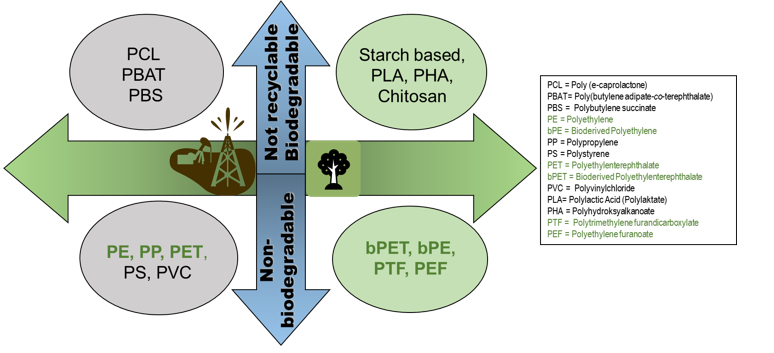 28
Future of Food Packaging | More Sustainable Food Packaging - Shared by  claire@packagingtechnologyandresearch.com | 612.807.5341
6 Alternate Bioderived Polymers (plus PET) in Packaging
Alternative materials in Packaging - Shared by  claire@packagingtechnologyandresearch.com | 612.807.5341
29
Polyethylene Furanoate (PEF)C10H8O6
Application
Commercialized
PEF is used as a replacement for polyethylene terephthalate (PET) in beverage bottles due to its superior barrier properties, such as enhanced gas barrier, improved thermal stability, and better mechanical strength.
Carlsberg's Green Fiber Bottle: This is a paper bottle that is made from sustainably sourced wood fiber and lined with a thin layer of PEF. The Green Fiber Bottle is currently in a testing phase, and Carlsberg plans to release it in a limited quantity in select markets in 2023.
Danone's evian+: This is a range of flavored mineral water beverages that are packaged in bottles made from 100% recycled PET and a small amount of PEF. The PEF is used as a barrier layer to protect the product from light and oxygen.
Avantium's Dawn: This is a range of ready-to-drink (RTD) tea and coffee beverages that are packaged in bottles made from 100% PEF. Avantium is currently in the process of scaling up production of the Dawn bottles.
Coca-Cola's PlantBottle: This is a range of PET plastic bottles that are made from up to 30% plant-based materials, including PEF. The PEF is used as a barrier layer to help keep the product fresh.
PepsiCo's Green Bottle: This is a range of PET plastic bottles that are made from up to 100% plant-based materials, including PEF. The Green Bottle is currently being used for PepsiCo's Tropicana brand in select markets.
Potential
Carbonated beverages, juices, water, alcoholic beverages, sauces, dressings, oils, and other liquid food and beverages.
Manufacturers
1. Avantium (Netherlands) 
2. Synvina (Netherlands) 
3. Toyobo (Japan)
Alternative materials in Packaging - Shared by  claire@packagingtechnologyandresearch.com | 612.807.5341
30
Polytrimethylene Furandicarboxylate (PTFDC)C8H8O6
Application
Manufacturers
PTFDC is used in food packaging applications such as films, coatings, and trays due to its excellent barrier properties, including oxygen barrier and moisture barrier.
1. Synvina (Netherlands) 
2. Danone (France) 
3. Mitsui Chemicals (Japan) 
4. Toyobo (Japan) 
5. Sulzer (Switzerland)
Potential
Snack foods, bakery products, dried fruits, nuts, cereals, meat, poultry, seafood, and other food items requiring extended shelf-life.
Commercialized
Not in use
Alternative materials in Packaging - Shared by  claire@packagingtechnologyandresearch.com | 612.807.5341
31
Polylactic Acid (PLA)(C3H4O2)n
Application
Manufacturers
PLA is used in food packaging applications such as films, coatings, cups, and trays and renewable nature. It also offers good clarity and barrier properties.
Can be compostable.
1. NatureWorks LLC (USA) 
2. Total Corbion PLA (Netherlands) 
3. Futerro (Belgium) 
4. Synbra Technology (Netherlands)
 5. Mitsubishi Chemical (Japan)
Potential
Commercialized
Fresh produce packaging, dairy products, bakery items, deli foods, and other food products.
Food Service Packaging
Genpak Harvest™ Fiber: Genpak
Eco-Products GreenStripe® Hot Cups
World Centric® Cutlery: World Centric
NatureFlex™ Films: Futamura
StalkMarket® Bakery Containers
Alternative materials in Packaging - Shared by  claire@packagingtechnologyandresearch.com | 612.807.5341
32
Polyhydroxyalkanoates (PHA)C3H4O2)n
Application
Manufacturers
PHA is used in food packaging applications due to its biodegradability, barrier properties, and versatility in processing. It can be tailored to have specific properties based on the desired packaging application.
1. Danimer Scientific (USA) 
2. Bio-On (Italy) 
3. Tianan Biologic Materials (China) 
4. Kaneka Corporation (Japan) 
5. Newlight Technologies (USA)
Potential
Fresh produce packaging, dairy products, meat, poultry, seafood, and other food items.
Commercialized
Food Service Packaging
TIPA® Compostable Produce Bags
Go Green Cutlery
Futerro Barrier Coatings
Alternative materials in Packaging - Shared by  claire@packagingtechnologyandresearch.com | 612.807.5341
33
Starch-based Polymers(C6H10O5)n
Application
Manufacturers
Starch-based polymers are used in food packaging applications due to their biodegradability, renewability, and low cost. They can be used in a variety of forms, such as films, coatings, and trays.
1. Novamont (Italy) 
2. Kuraray (formerly Plantic Technologies Australia) 
3. Rodenburg Biopolymers (Netherlands) 
4. Floreon (UK) 
5. TIPA Corp (Israel)
Commercialized
Potential
Food Service Packaging
Vegware® Compostable Food Packaging
TPLA Cutlery: GreenGood®
BioPBS® Films and Coatings: Mitsubishi Chemical 
Mater-Bi® Fresh Produce Bags
Kuraray developments underway
Fresh produce packaging, dry food items, disposable cutlery, and other food products.
Alternative materials in Packaging - Shared by  claire@packagingtechnologyandresearch.com | 612.807.5341
34
Chitosan(C6H11NO4)n
Application
Manufacturers
Chitosan, derived from chitin, is used in food packaging applications due to its antimicrobial properties, biodegradability, and film-forming ability. It can be used as a coating or film to enhance the shelf-life of food products.
ChitoTech (USA)
ChitosanLab (Japan)
Heppe Medical Chitosan GmbH (Germany)
Primex ehf (Iceland)
Golden-Shell Pharmaceutical Co., Ltd. (China)
Potential
Commercialized
Fresh produce packaging, seafood, and other
Limited to coatings
Alternative materials in Packaging - Shared by  claire@packagingtechnologyandresearch.com | 612.807.5341
35
SOURCING  Selected Biomass Derived Polymers in Use Today
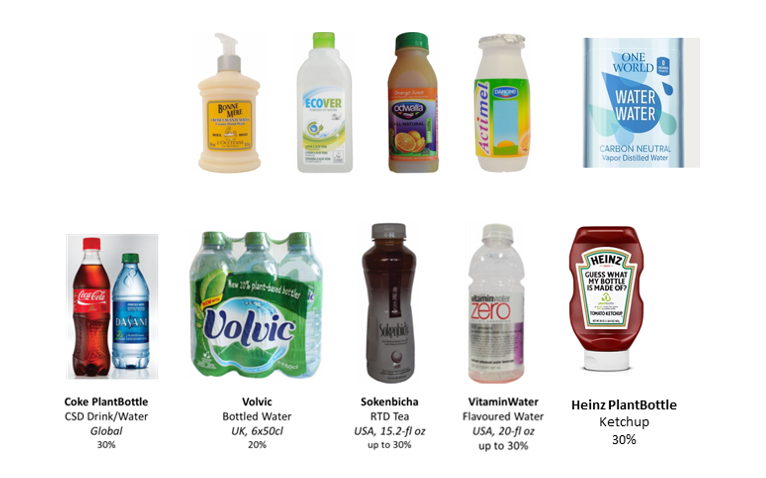 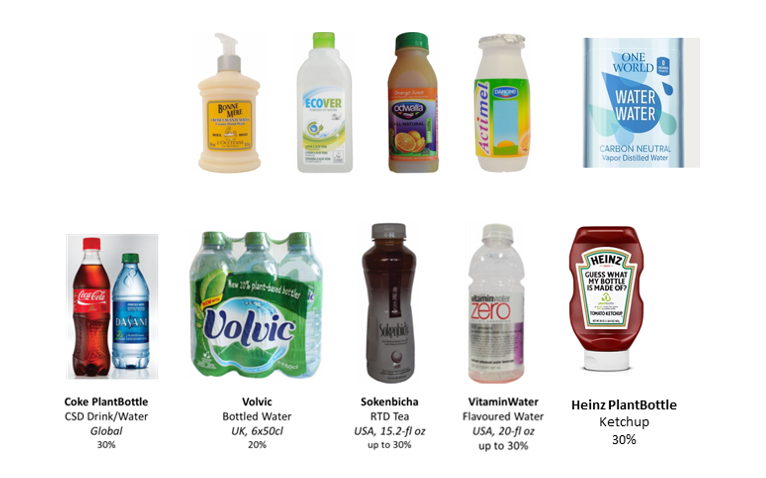 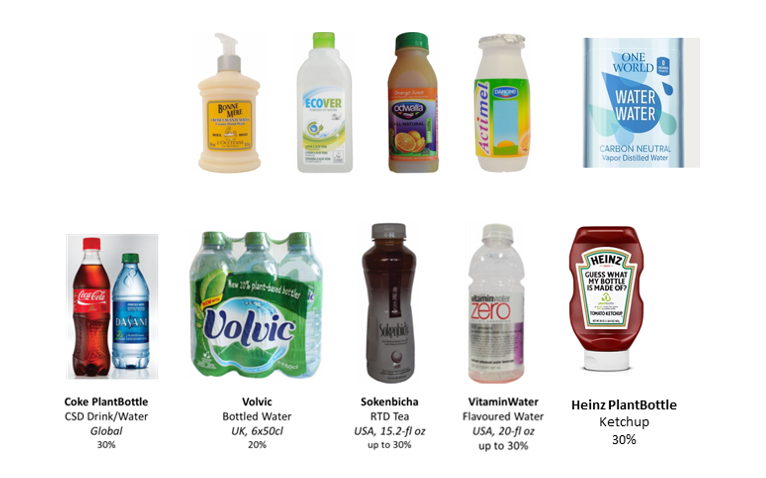 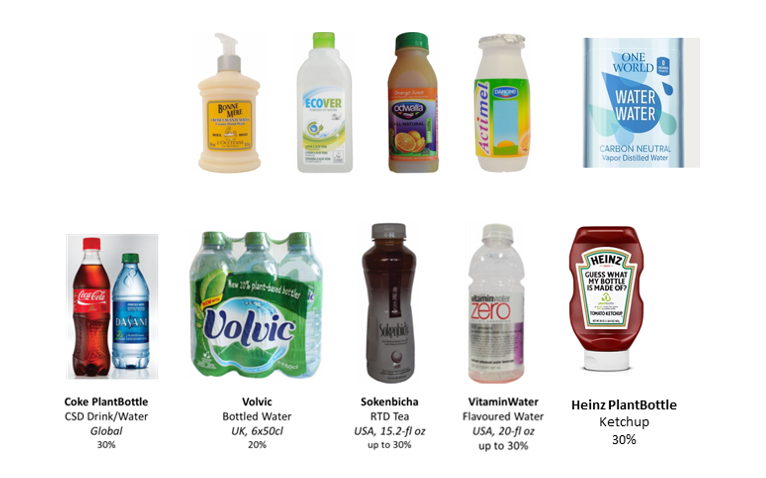 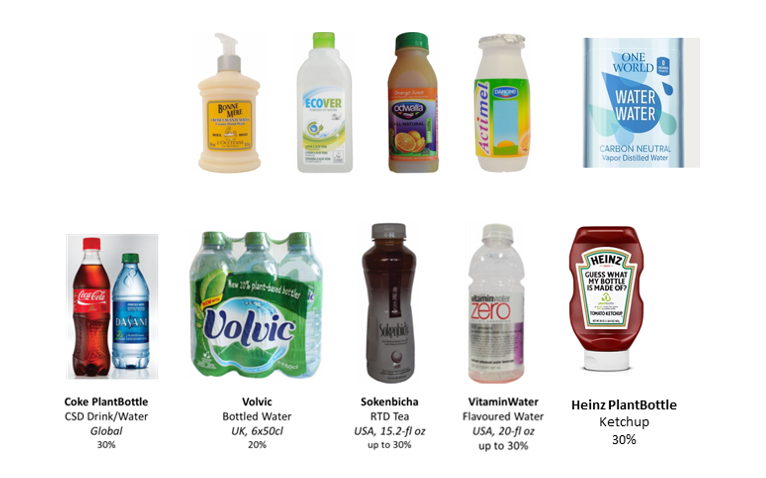 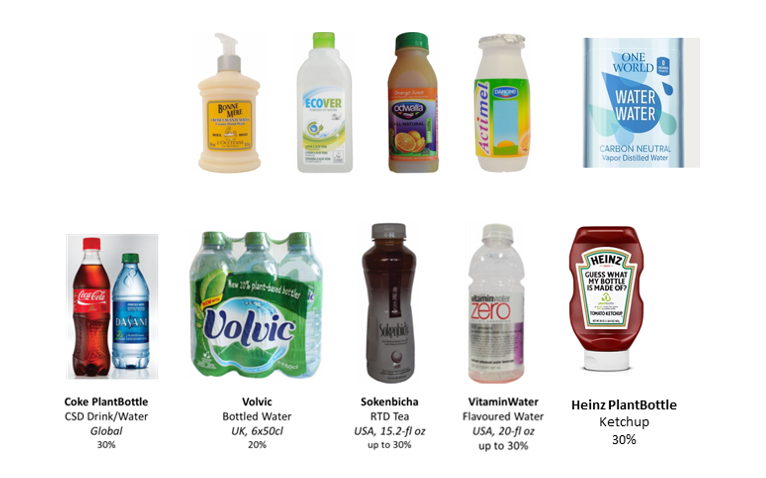 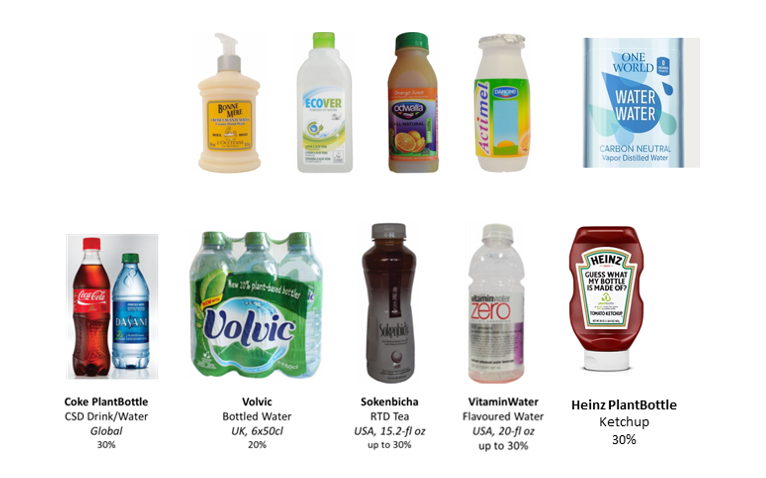 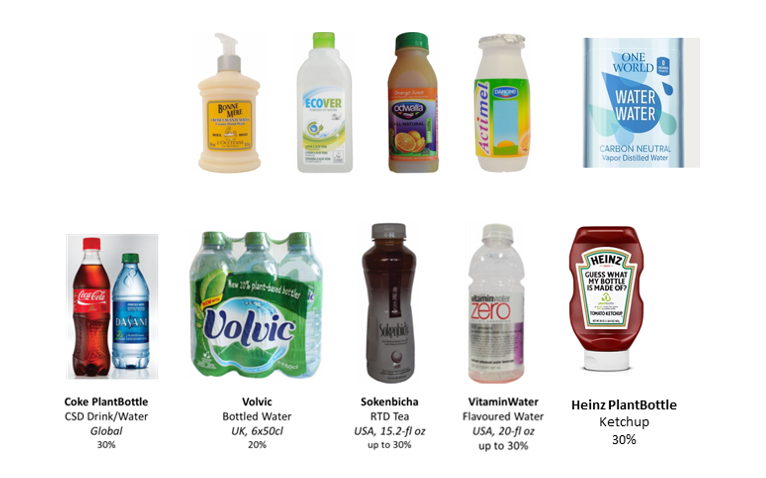 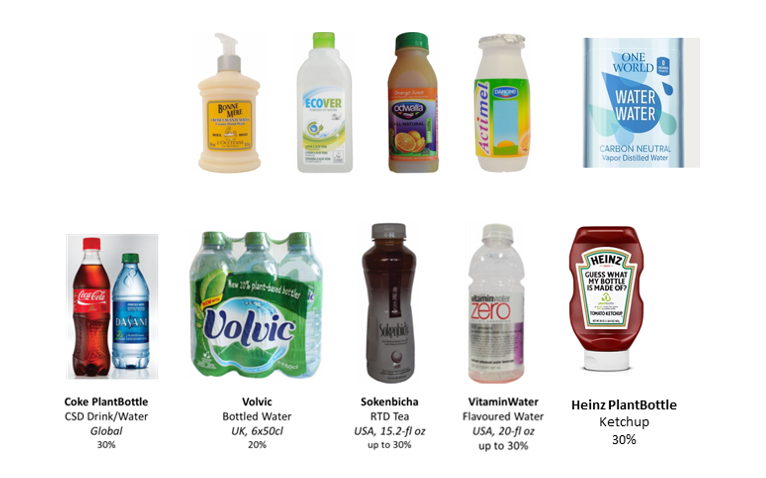 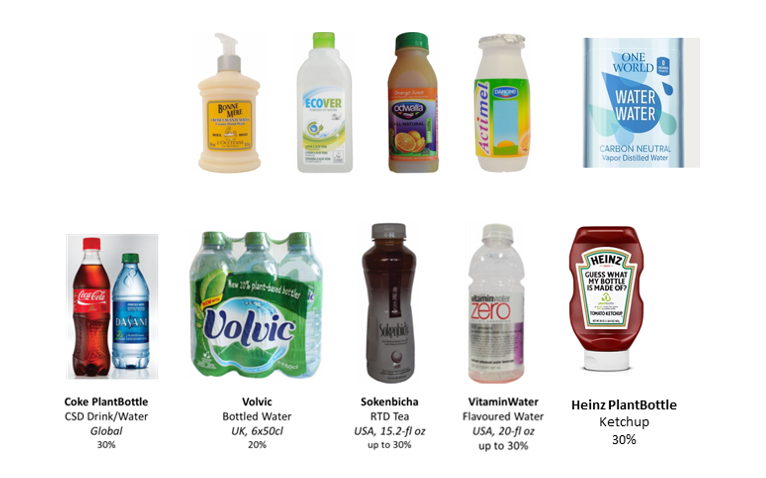 36
Future of Food Packaging | More Sustainable Food Packaging - Shared by  claire@packagingtechnologyandresearch.com | 612.807.5341
SOURCING  Bioderived Polymers
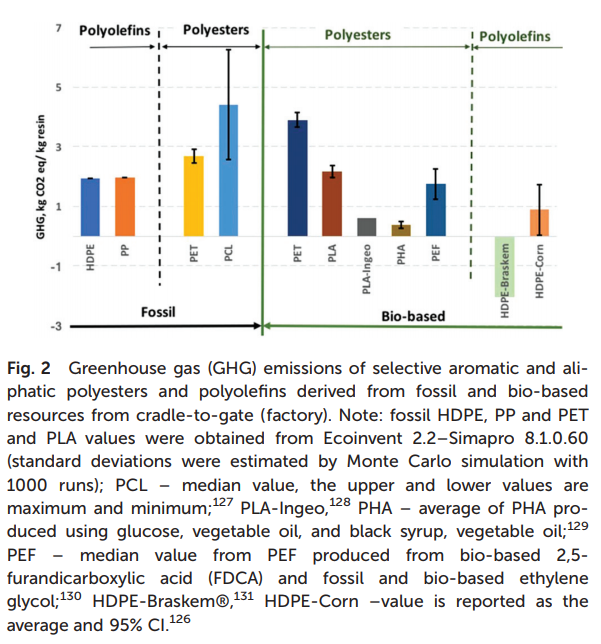 Some bioderived polymers generate more GHG than oil derived polymers
37
Future of Food Packaging | More Sustainable Food Packaging - Shared by  claire@packagingtechnologyandresearch.com | 612.807.5341
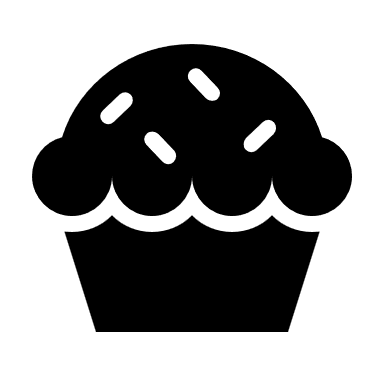 SOURCING  High Potential in Flipping the Barrier
$23,510
MasterPack Expansion
Minimal primary packaging for consumer
Reusable high-barrier MasterPacks opened to restock shelves
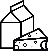 $294,043
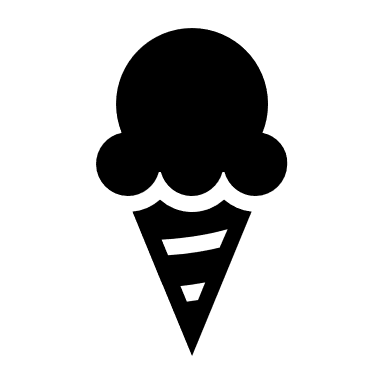 $112,972
Impact
Longer shelf life from manufacturer to retailer
Consumer packaging focused on required shelf life
Less primary packaging for consumer and MSW
Potentially more recyclable primary packaging
Less food waste
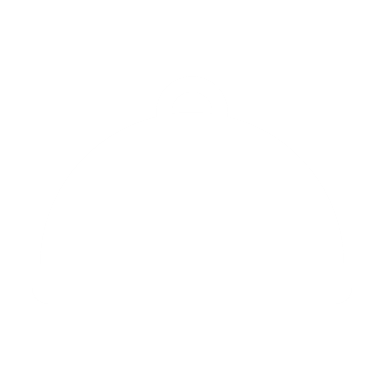 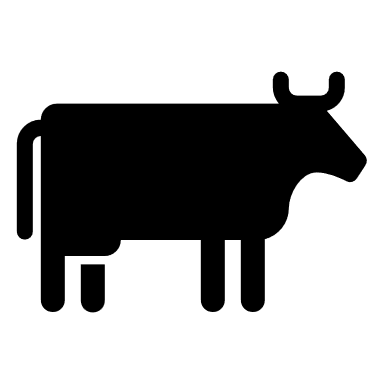 $796,708
$81,406
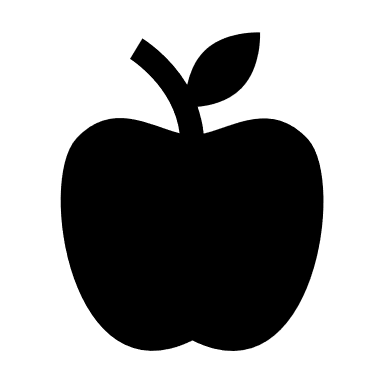 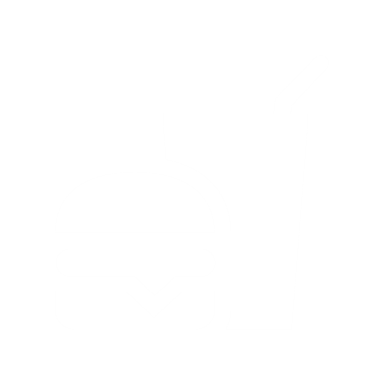 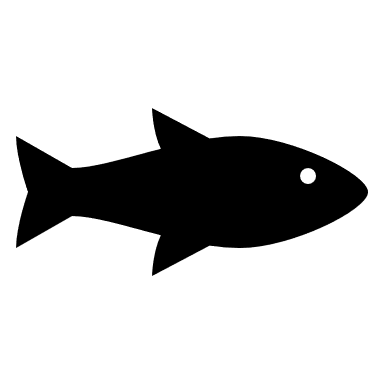 $72,986
$366,369
38
Future of Food Packaging | More Sustainable Food Packaging - Shared by  claire@packagingtechnologyandresearch.com | 612.807.5341
$1,217
MOST SUSTAINABLE DISPOSAL
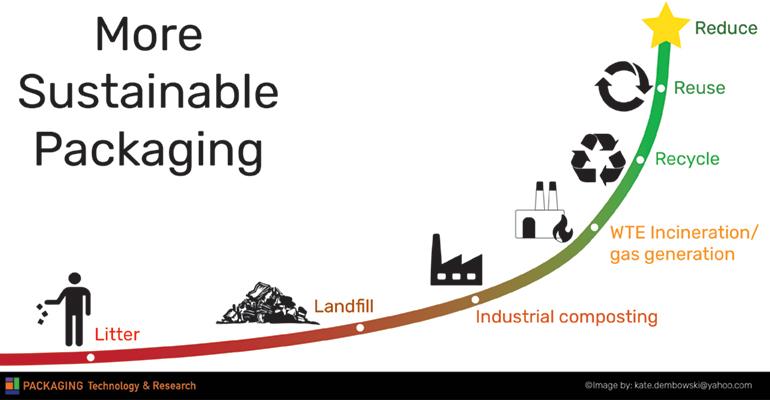 Future of Food Packaging | More Sustainable Food Packaging - Shared by  claire@packagingtechnologyandresearch.com | 612.807.5341
39
DISPOSAL  Recyclable
Many ways to achieve recyclable packaging
Verified as recyclable
40
Future of Food Packaging | More Sustainable Food Packaging - Shared by  claire@packagingtechnologyandresearch.com | 612.807.5341
DISPOSAL  Recycle Ready and SDO Recyclable Film have Untapped Potential in Candy
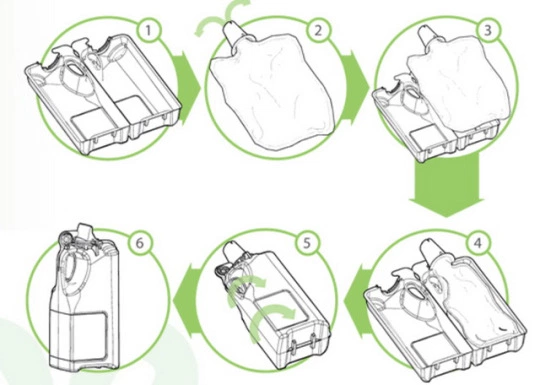 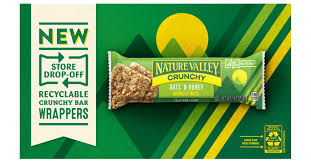 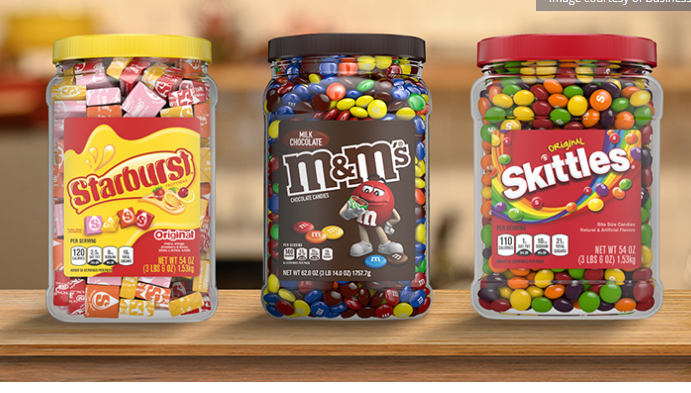 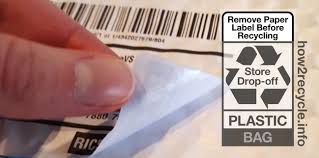 41
Future of Food Packaging | More Sustainable Food Packaging - Shared by  claire@packagingtechnologyandresearch.com | 612.807.5341
DISPOSAL  Recycle ready
Recycle Ready matures to SDO – StoreDropOff Recycling
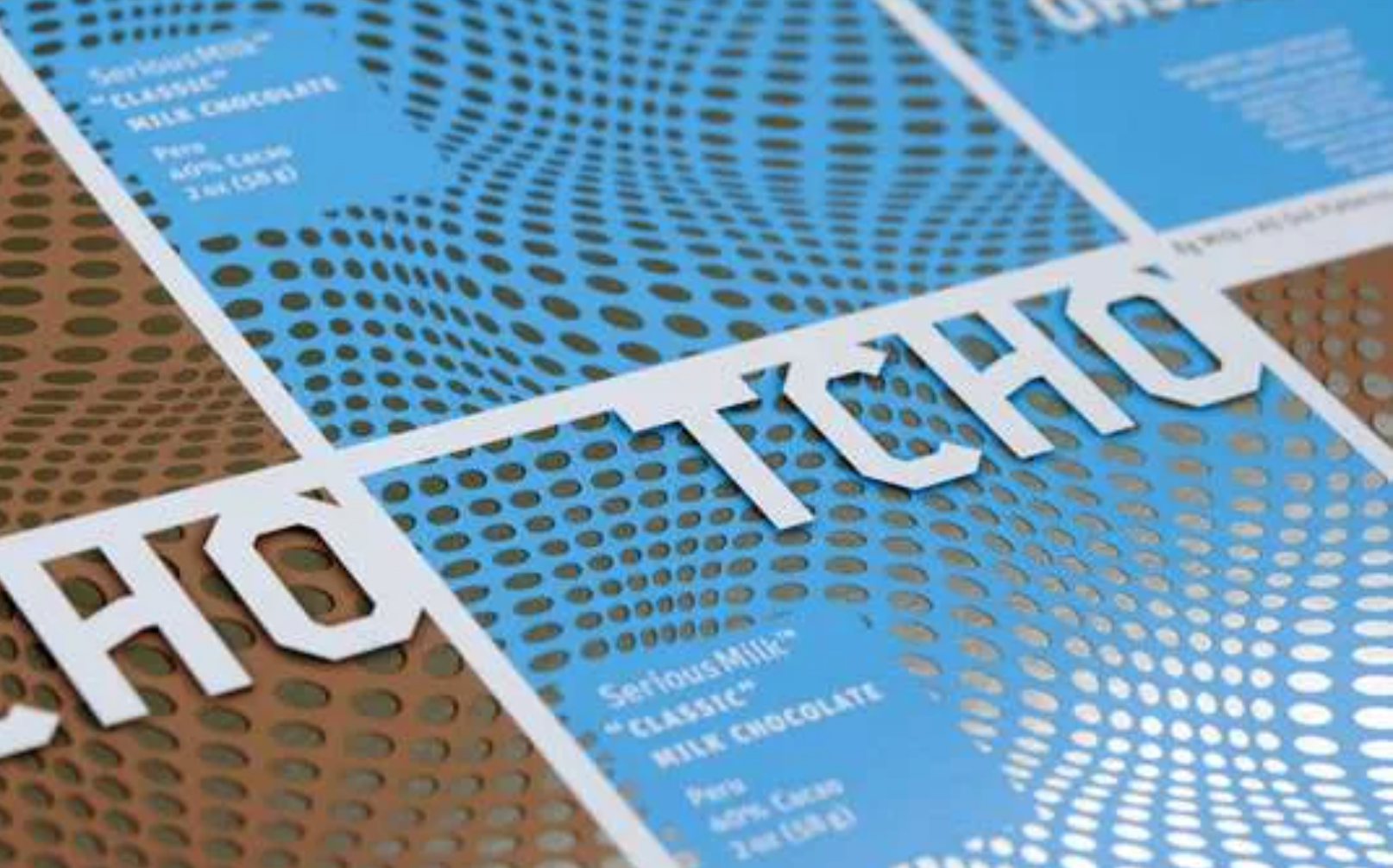 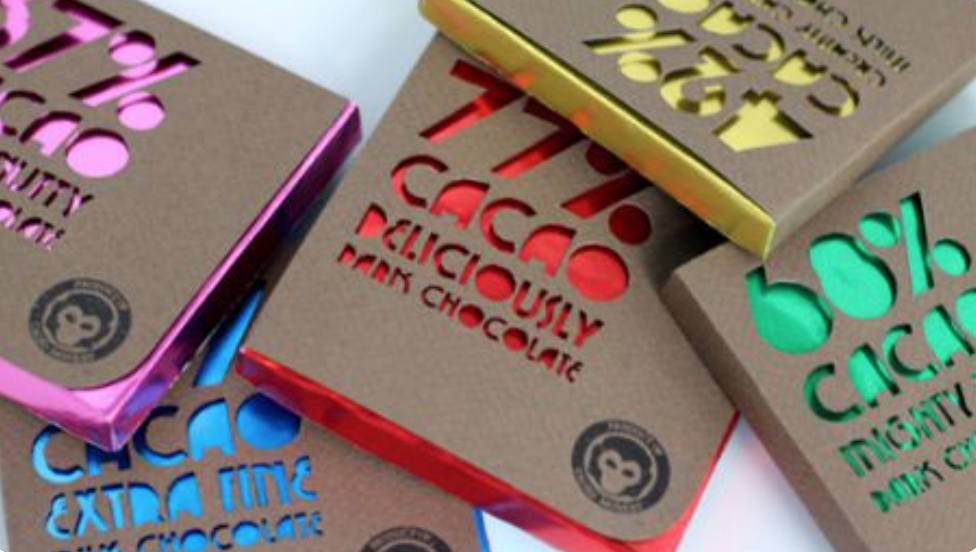 PET bag with paper top
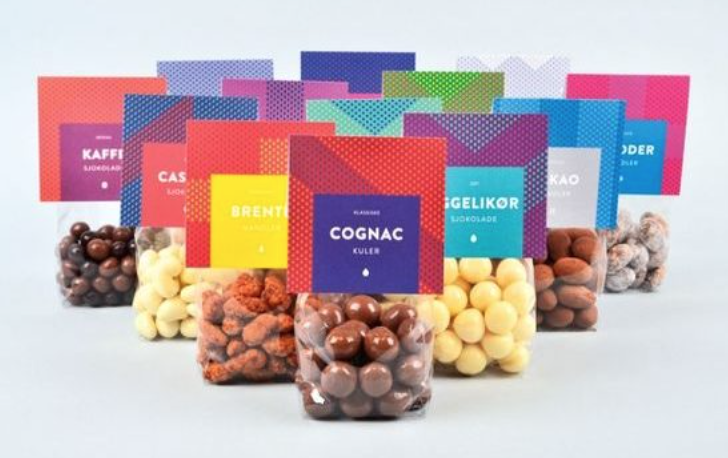 Separable and beautiful
The guilloche pattern was magnified and enhanced with an array of oval punctures arranged as if a part of some stretched and distorted fabric. Die cut allows the foil to show through
42
Future of Food Packaging | More Sustainable Food Packaging - Shared by  claire@packagingtechnologyandresearch.com | 612.807.5341
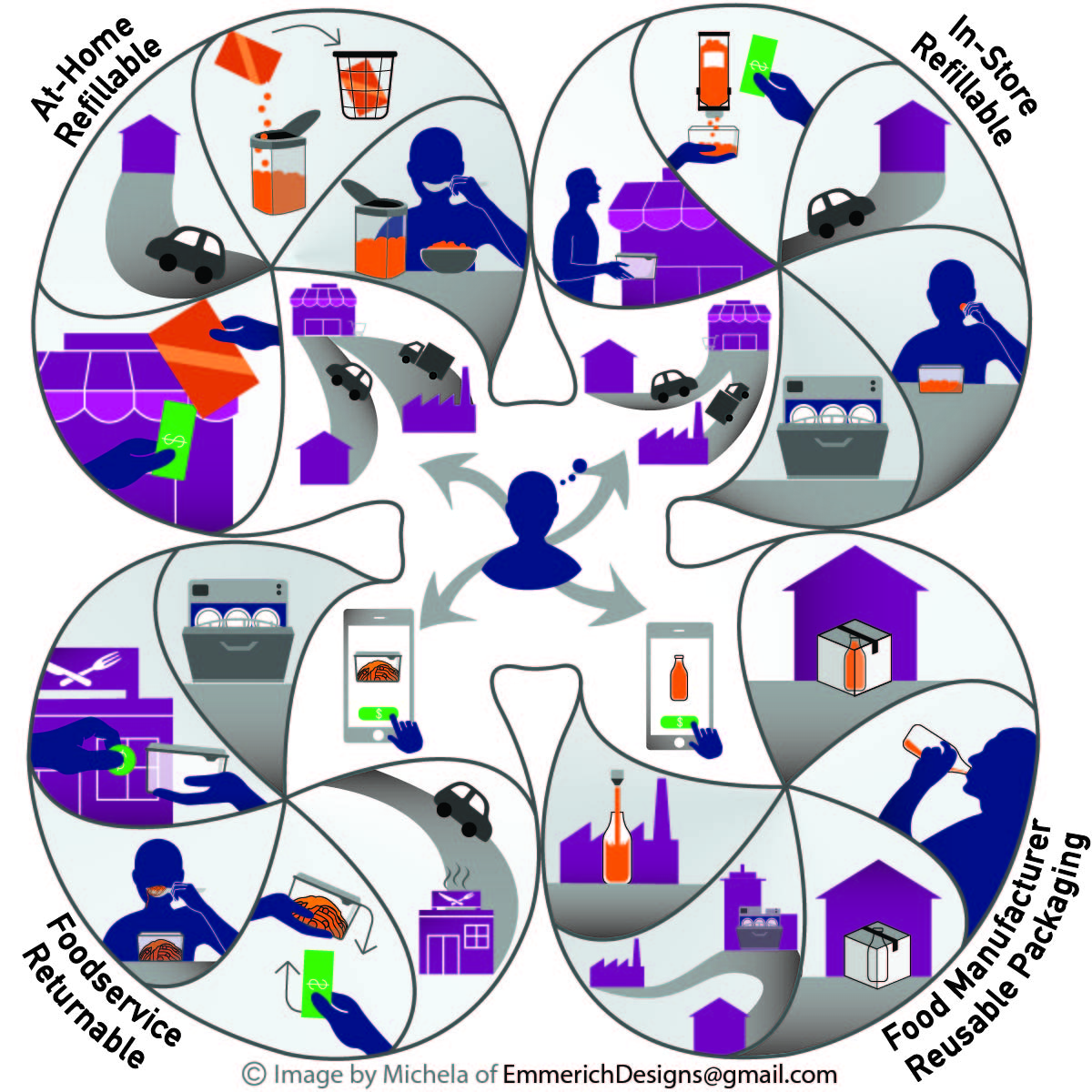 DISPOSAL  Reusable Packaging
Sustainability is dependent on transport from use to reuse
Just Salad is more sustainable 
OZZI is more sustainable 
TerraCycle or Loop system is not more sustainable than current packaging unless within 100 miles
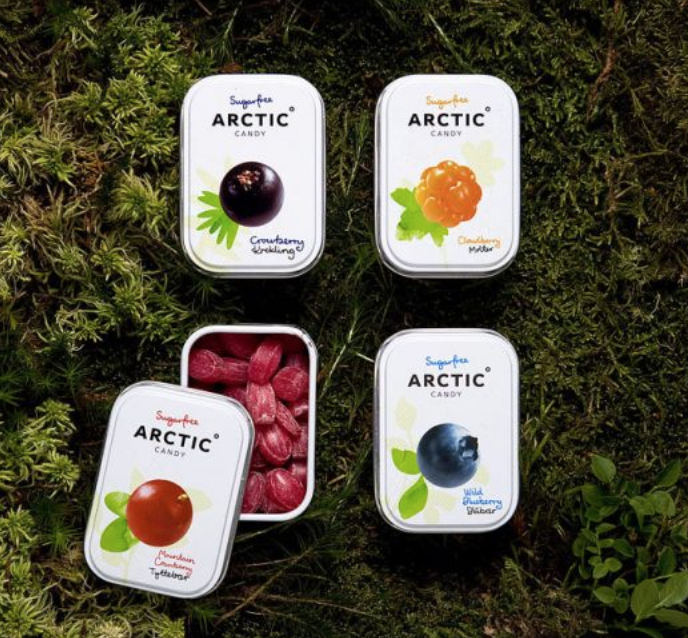 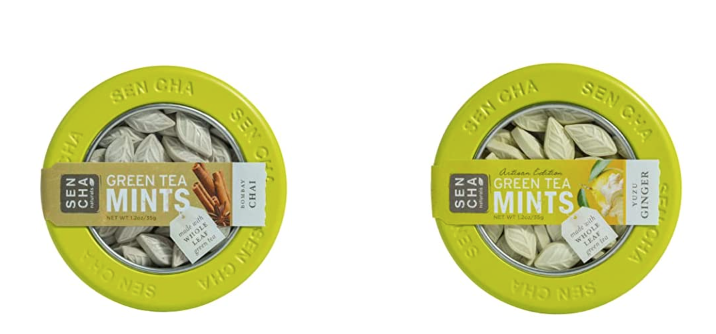 43
Future of Food Packaging | More Sustainable Food Packaging - Shared by  claire@packagingtechnologyandresearch.com | 612.807.5341
More Sustainable Packaging
More Sustainable PackagingTake-Aways
Packaging’s role in moving the dial on a more sustainable food system is more appropriately focused on preventing food waste
Where we are now demands focus on moving the dial
>Sourcing - Biomass-derived PE and PET are drop-in solutions
> Disposal - Value chain, design and systems thinking is needed
Fundamental shifts have promise
44
Future of Food Packaging | More Sustainable Food Packaging - Shared by  claire@packagingtechnologyandresearch.com | 612.807.5341
Fundamental Shifts will Lead to More Sustainable Packaging I Where Packaging is Heading
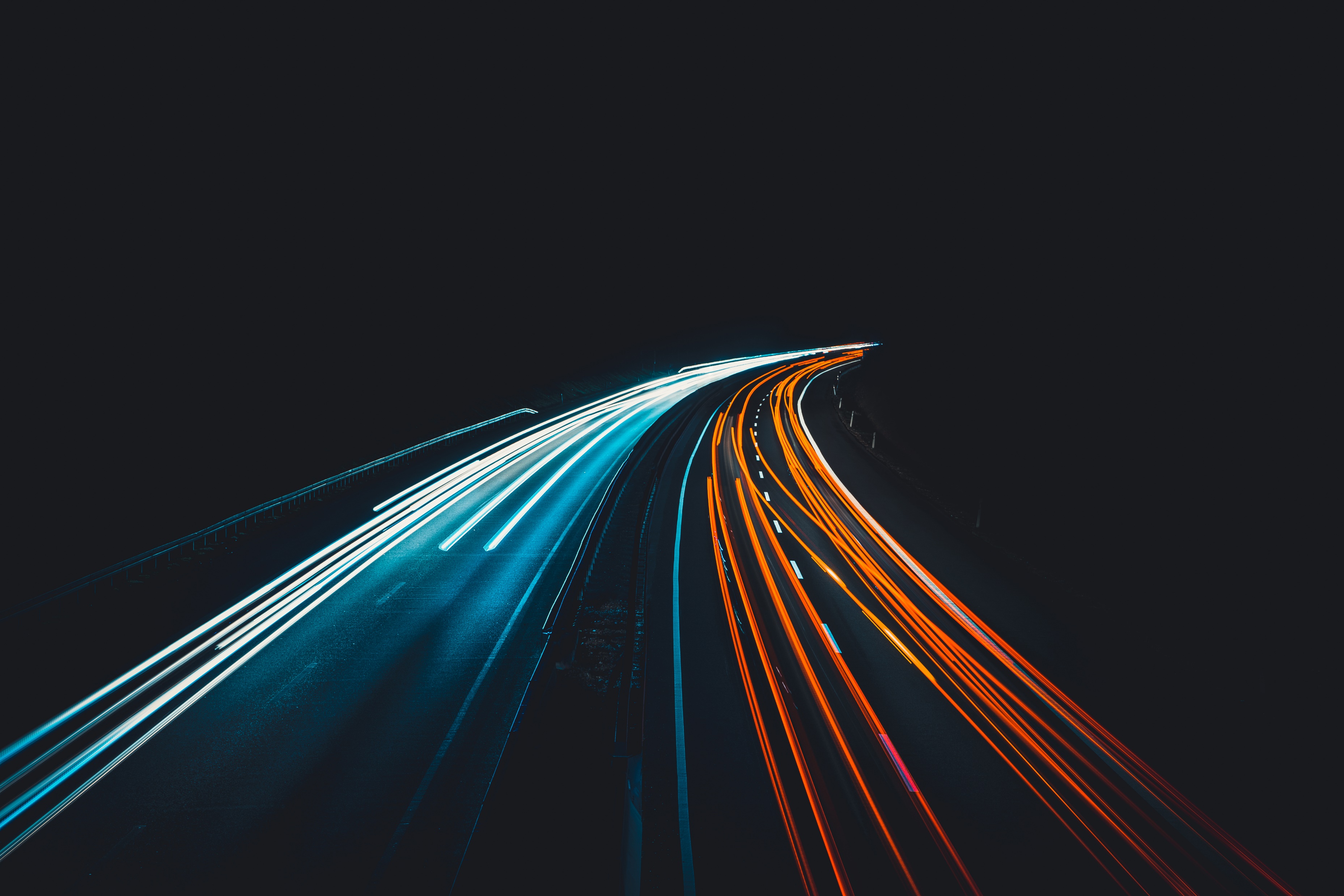 > Focus on a more sustainable food system
> Big Data for Democratization and Values-Based Interactions
> XR Expands Tacit Knowledge
> Beta-Packaging Provides Agility
> AI to Achieve Planet-Centered Design
> Value Chain approaches to addressing Chemicals of Concern
45
Future of Food Packaging | More Sustainable Food Packaging - Shared by  claire@packagingtechnologyandresearch.com | 612.807.5341
Fundamental Shifts will Lead to More Sustainable PackagingBusiness Cases Align
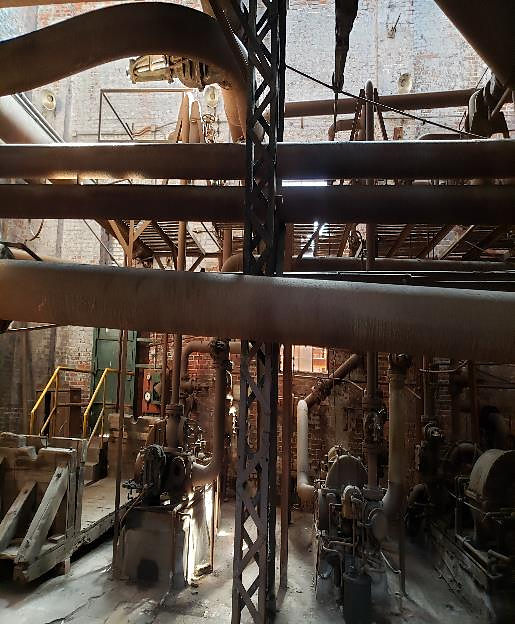 Externalities
Natural disasters (drought, fires, flood, typhoon, hurricane, tornado) 
Human struggles (virus, famine, political upheaval)  
Power reliability (outages, internet, production) 
Variable sustainability pressures (bans, taxes, policies)

Internalities
Space external to retail 
Planogram issues
Labor
OOS 
Restocking innovation needed
Cannot meet exact consumer need for size and product
Intense shifts in value chain drivers
Externalities
Natural disasters (drought, fires, flood, typhoon, hurricane, tornado) 
Human struggles (virus, famine, political upheaval)  
Power reliability (outages, internet, production) 
Variable sustainability pressures (bans, taxes, policies)
46
Future of Food Packaging | More Sustainable Food Packaging - Shared by  claire@packagingtechnologyandresearch.com | 612.807.5341
Fundamental Shifts will Lead to More Sustainable PackagingBeta Packaging bring Agility
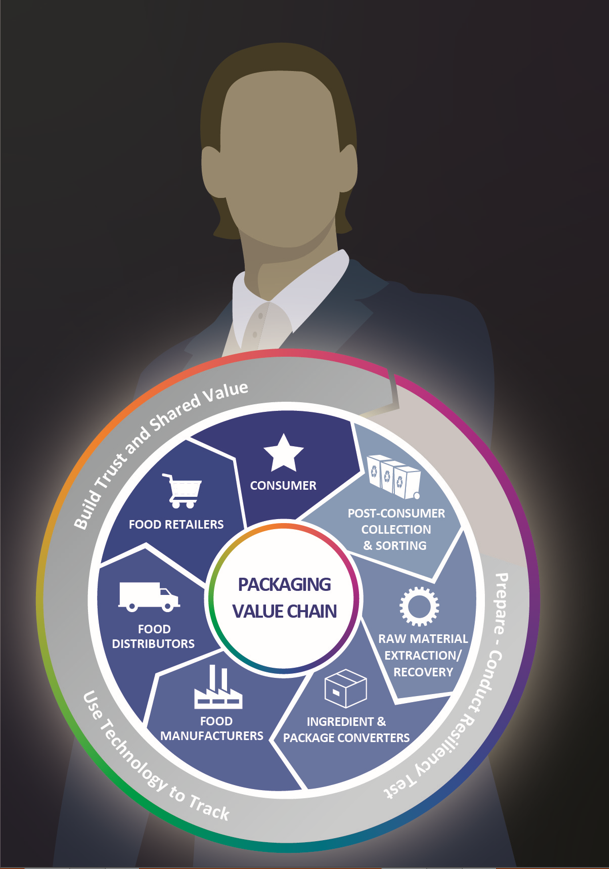 Beta design:
Beta-packaging focuses on agility
Incorporates 5th industrial revolution
Generative use-focused design

Allows retailers and consumers to adjust package

Packaging that senses then acts
Aligns with inherent variability of our food system
47
Future of Food Packaging | More Sustainable Food Packaging - Shared by  claire@packagingtechnologyandresearch.com | 612.807.5341
Fundamental Shifts will Lead to More Sustainable Packaging lBeta Packaging – Packaging that Changes the Product
48
Future of Food Packaging | More Sustainable Food Packaging - Shared by  claire@packagingtechnologyandresearch.com | 612.807.5341
Fundamental Shifts will Lead to More Sustainable Packaging I Packaging Value Chain Innovation
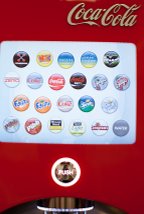 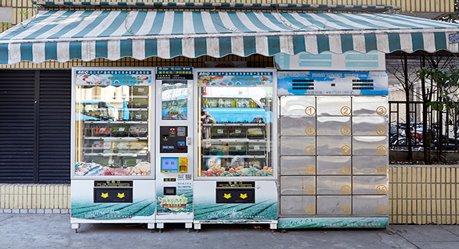 Factory in the Store
Mobile factories replace ice cream trucks
Direct to consumer delivery
Self serve bins
Align with grocerants
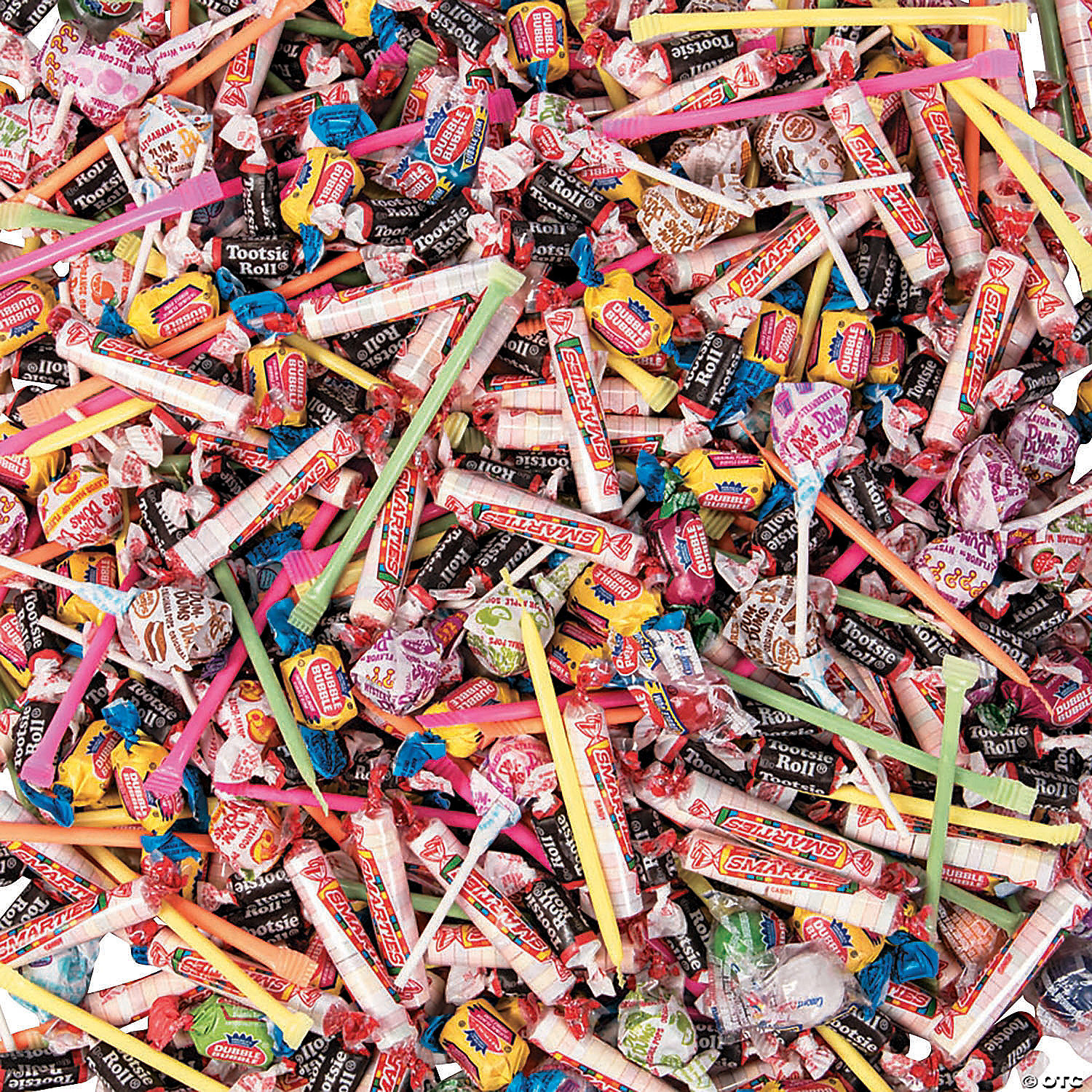 49
Future of Food Packaging | More Sustainable Food Packaging - Shared by  claire@packagingtechnologyandresearch.com | 612.807.5341
SOURCING 
Clean Packaging
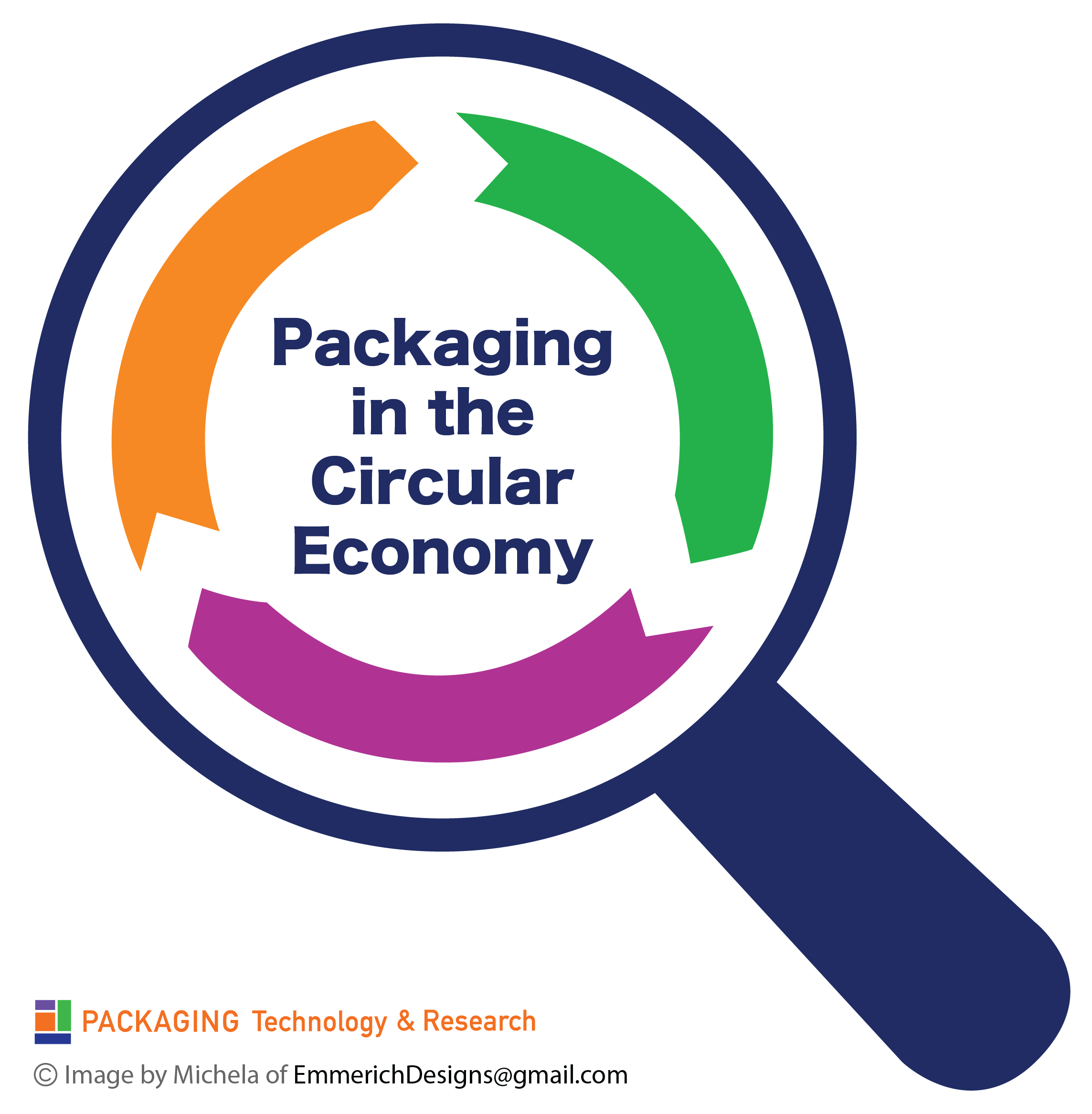 Packaging is approved based on its defined use

Over 10,000 chemicals are approved for direct food contact
Many are linked to cancer, endocrine disruption, health and environment 

Alternatives to Tier 1, 2 and 3 chemicals are being implemented
Clean packaging allows for a safe circular economy
50
Future of Food Packaging | More Sustainable Food Packaging - Shared by  claire@packagingtechnologyandresearch.com | 612.807.5341
Fundamental Shifts will Lead to More Sustainable Packaging I Chemicals of Concern are Being Addressed
Hiding behind regulations catches many off-guard
Shape-shifting supply chain
Regrettable substitutions exist
Data was hidden from FDA
 GRAS status is dubious
 Harmonious regulatory action is delayed
 Reliance on voluntary abandonments
Industry experts know that   substitutions may be regrettable
 This is a costly, and time-consuming   game of whack-a-mole
Snapshot do not protect brands or        
   consumers
Extensive incoming inspection is costly and is not in alignment
Hodge-podge of local and retailer bans
51
Future of Food Packaging | More Sustainable Food Packaging - Shared by  claire@packagingtechnologyandresearch.com | 612.807.5341
Fundamental Shifts will Lead to More Sustainable Packaging I Sources of PFAS Primary Packaging
4
1
2
2
3
Impart Improved Barrier
52
Future of Food Packaging | More Sustainable Food Packaging - Shared by  claire@packagingtechnologyandresearch.com | 612.807.5341
Fundamental Shifts will Lead to More Sustainable Packaging I Value Chain provides the opportunity to…Future Proof Packaging
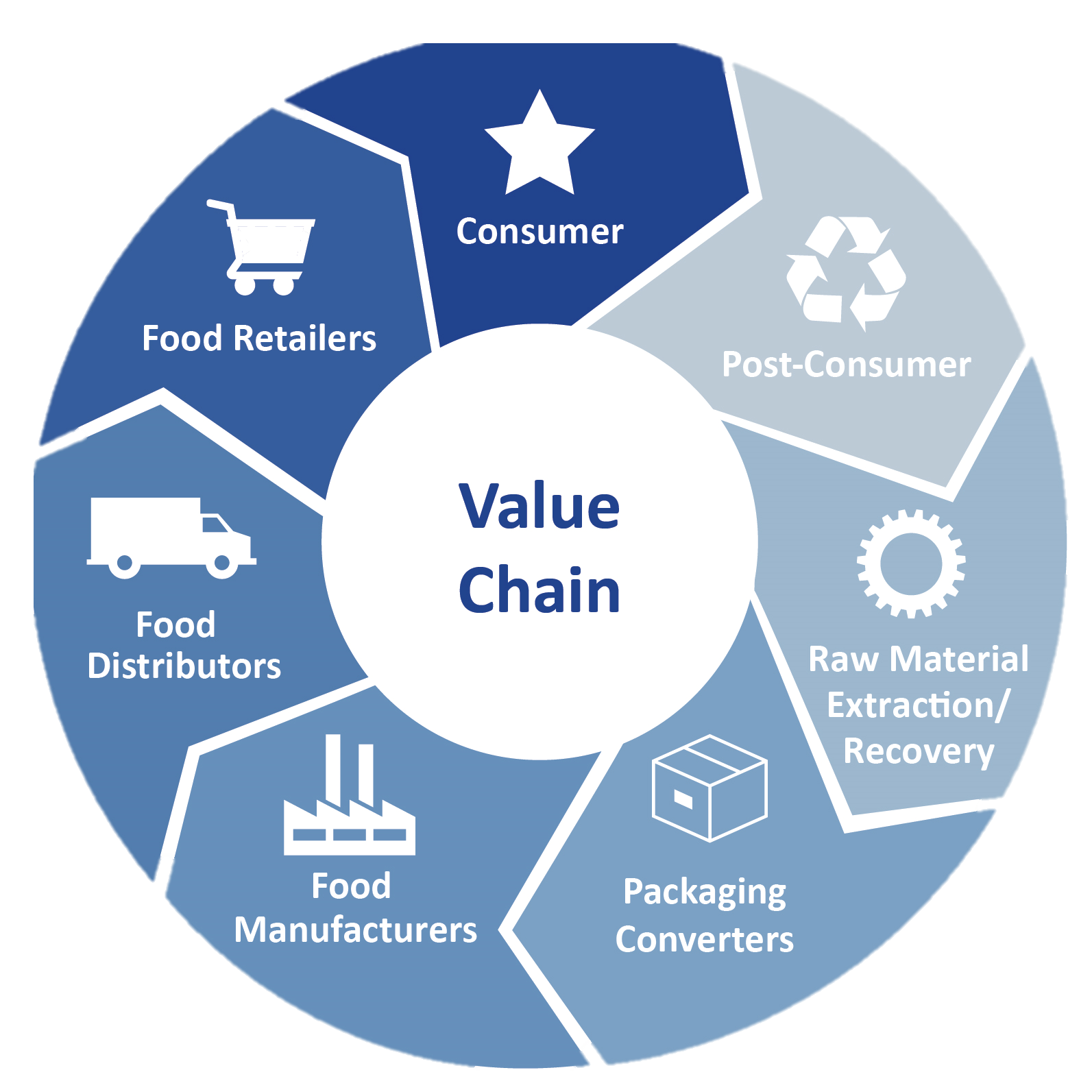 Proactively Plan for the Future - Avoid kicking the can down the road with regrettable substitutions
Build a more valued safety-focused relationship with regulatory agencies
Build/rebuild Trust in all entities of the packaging value chain
Align vs Entrap value chain partners
Future Proof
Packaging Value Chain
Future Proof
Packaging Value Chain
Future-Proofed Packaging Value Chain
53
Future of Food Packaging | More Sustainable Food Packaging - Shared by  claire@packagingtechnologyandresearch.com | 612.807.5341
Fundamental Shifts will Lead to More Sustainable Packaging I A Future Proof Packaging Approach Case Studies
Package redesign to 
Employ a removeable plastic liner within FOH cartons
FOH cartons with a sealed low point with an adsorbent substance 
FOH cartons dusted with an adsorbent substance
PFAS sensors on packaging for value chain use
System solutions to replace for oil and grease resistance need in FOH QSR french fry cartons
Reduce oil in contact with packaging via a systems approach using one or all of these solutions

Reformulate fries to
Enhanced PME-based oil resistanceso that less oil is adsorbed

BOH Processing to
Adsorb oil prior to FOH packaging with diatomaceous earth or food grade clays
Use a 2-phase system in which oil is drained more extensively at a station before final FOH packaging

Non-PFAS plastic (reusable) packaging
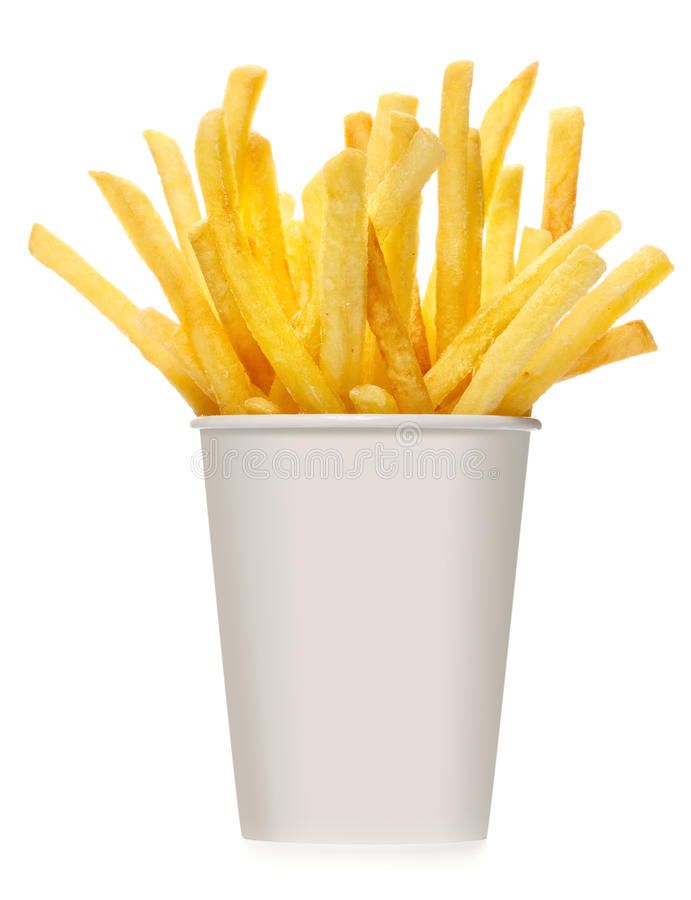 54
Future of Food Packaging | More Sustainable Food Packaging - Shared by  claire@packagingtechnologyandresearch.com | 612.807.5341
More Sustainable Packaging
More Sustainable PackagingTake-Aways
Packaging’s role in moving the dial on a more sustainable food system is more appropriately focused on preventing food waste
Where we are now demands focus on moving the dial
>Sourcing - Biomass-derived PE and PET are drop-in solutions
> Disposal - Value chain, design and systems thinking is needed
Fundamental shifts have promise
55
Future of Food Packaging | More Sustainable Food Packaging - Shared by  claire@packagingtechnologyandresearch.com | 612.807.5341